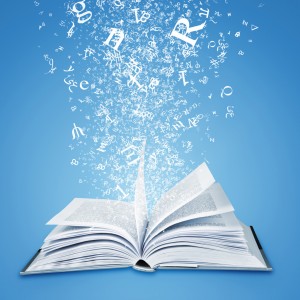 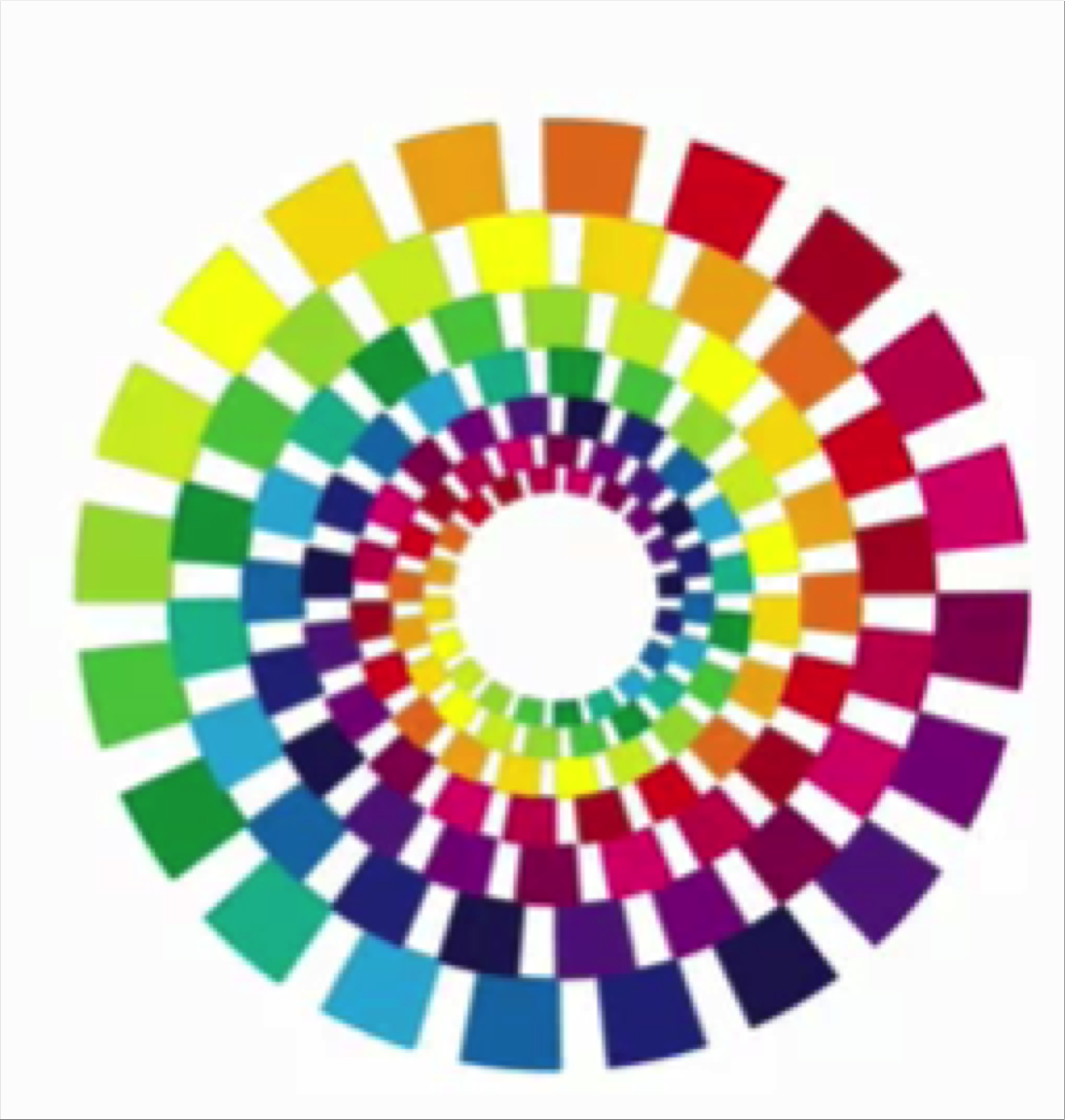 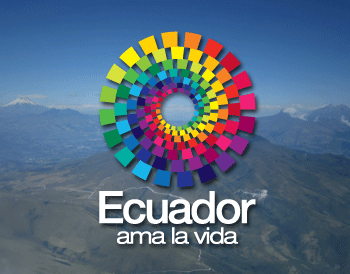 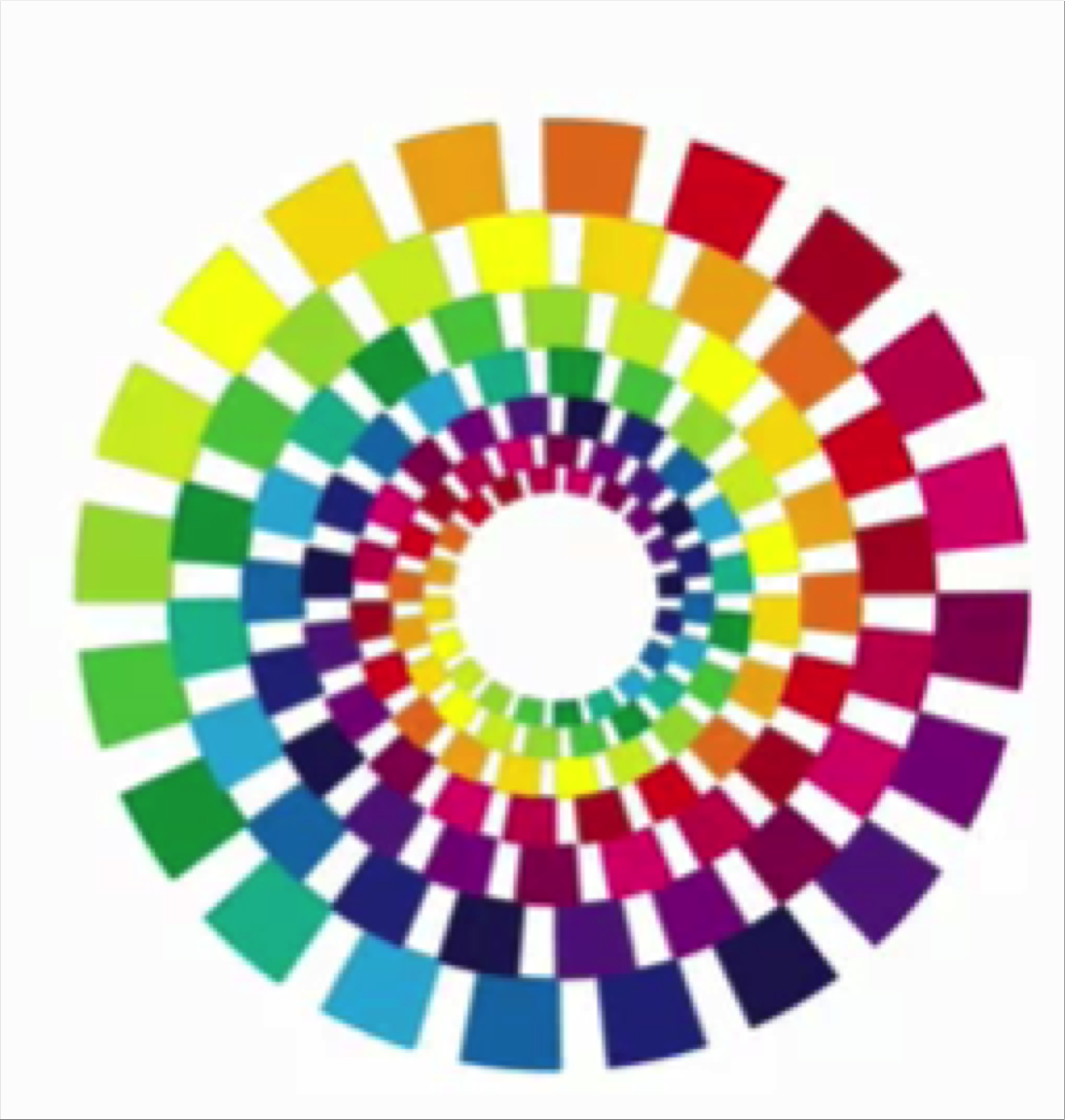 Teaching English Language Learners (ELLs) in a Mainstream Classroom Environment
Presented by: Amy Lingenfelter
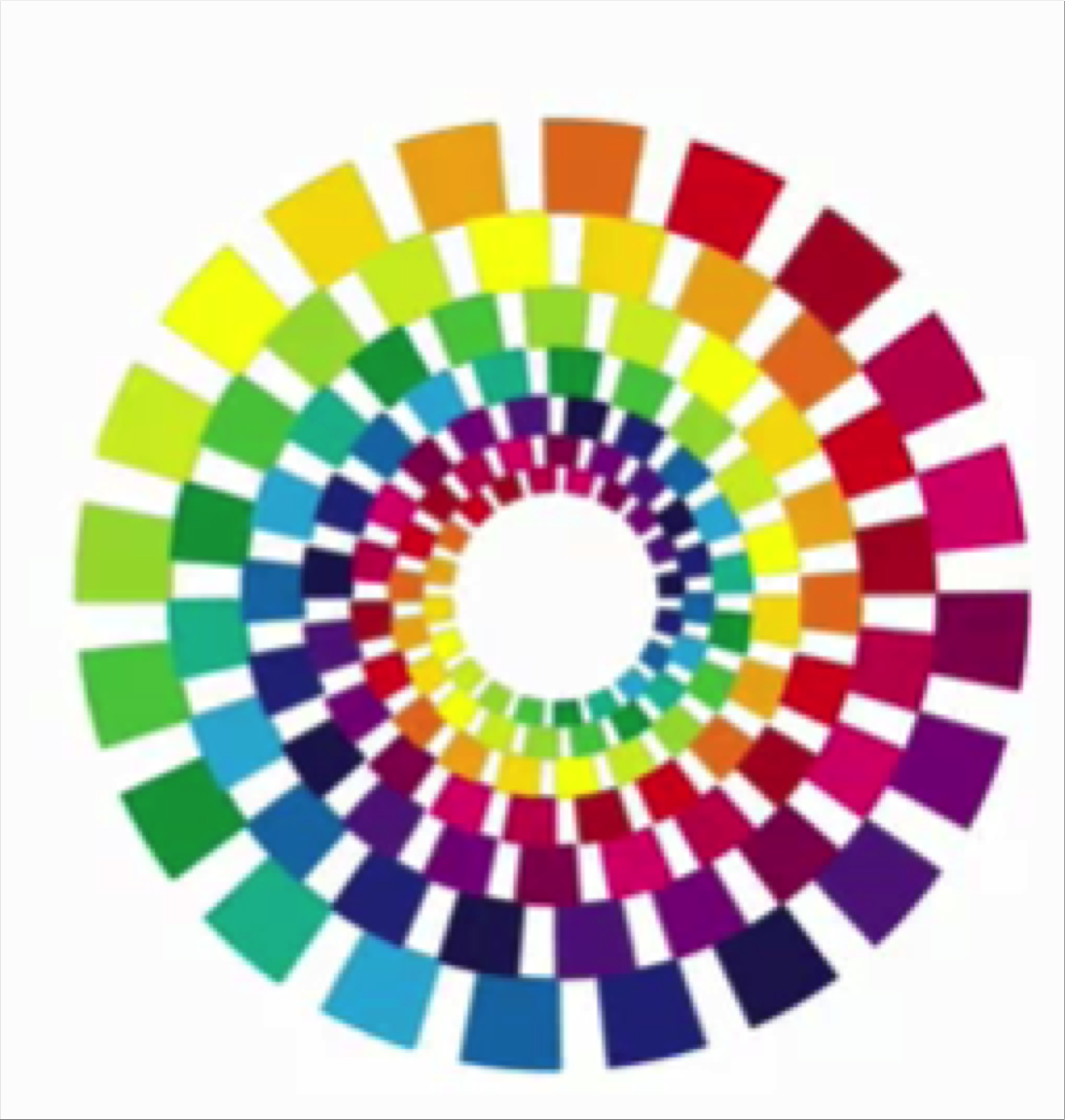 What exactly IS an English Language Learner (ELL) in an academic context?
Definition of an ELL:
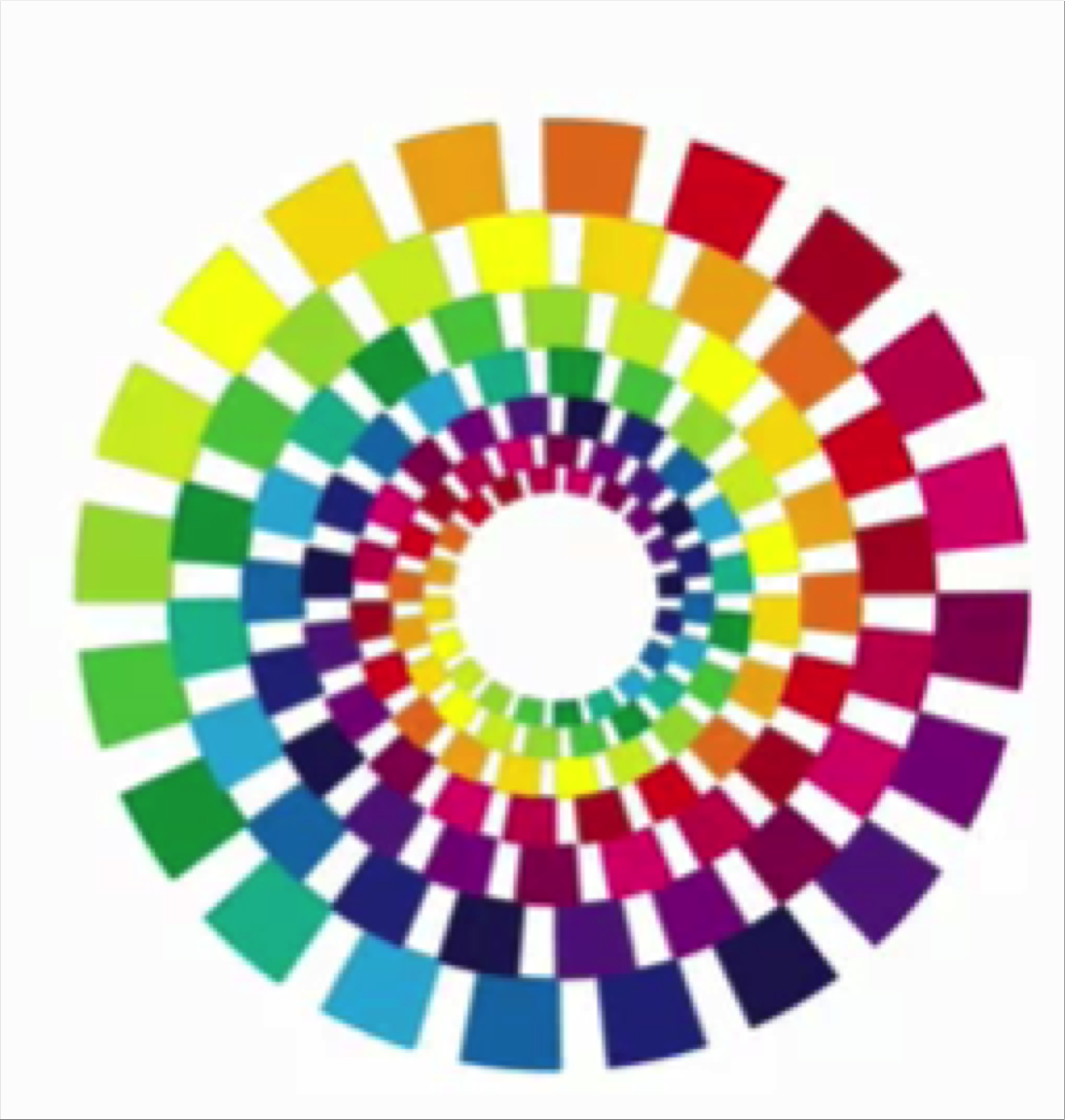 A student who is receiving academic instruction in English when English is not the primary language spoken at home, AND
A student who is considered to be below grade level in one or more of the 4 primary language skills (listening, reading, writing, and speaking) due to not having yet received enough exposure to or instruction in English.

REMEMBER: most of your students are not frequently using or hearing English outside of school- for every less hour they use it outside school, they need school time to catch up!
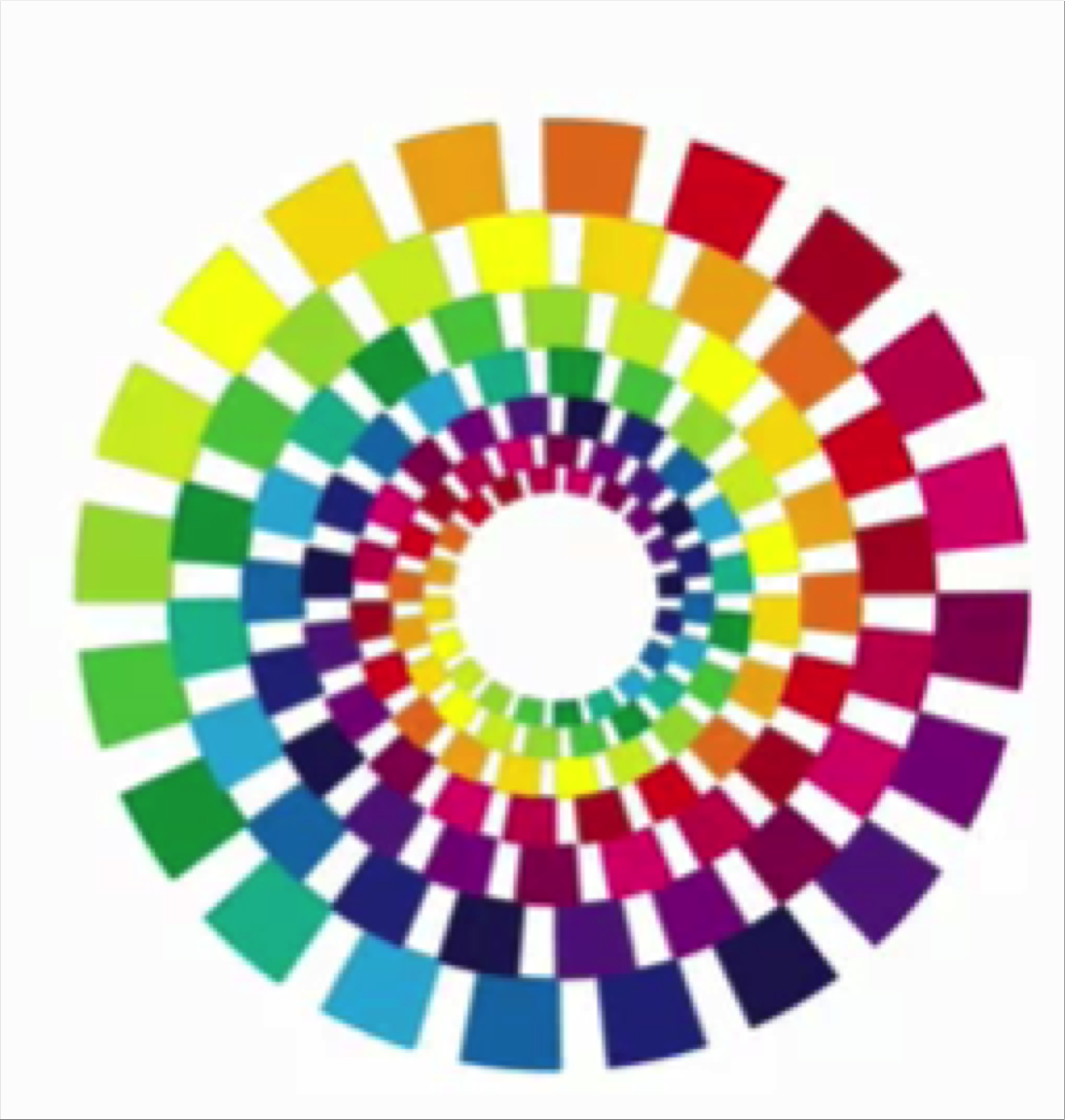 Discuss with a partner: True or False?
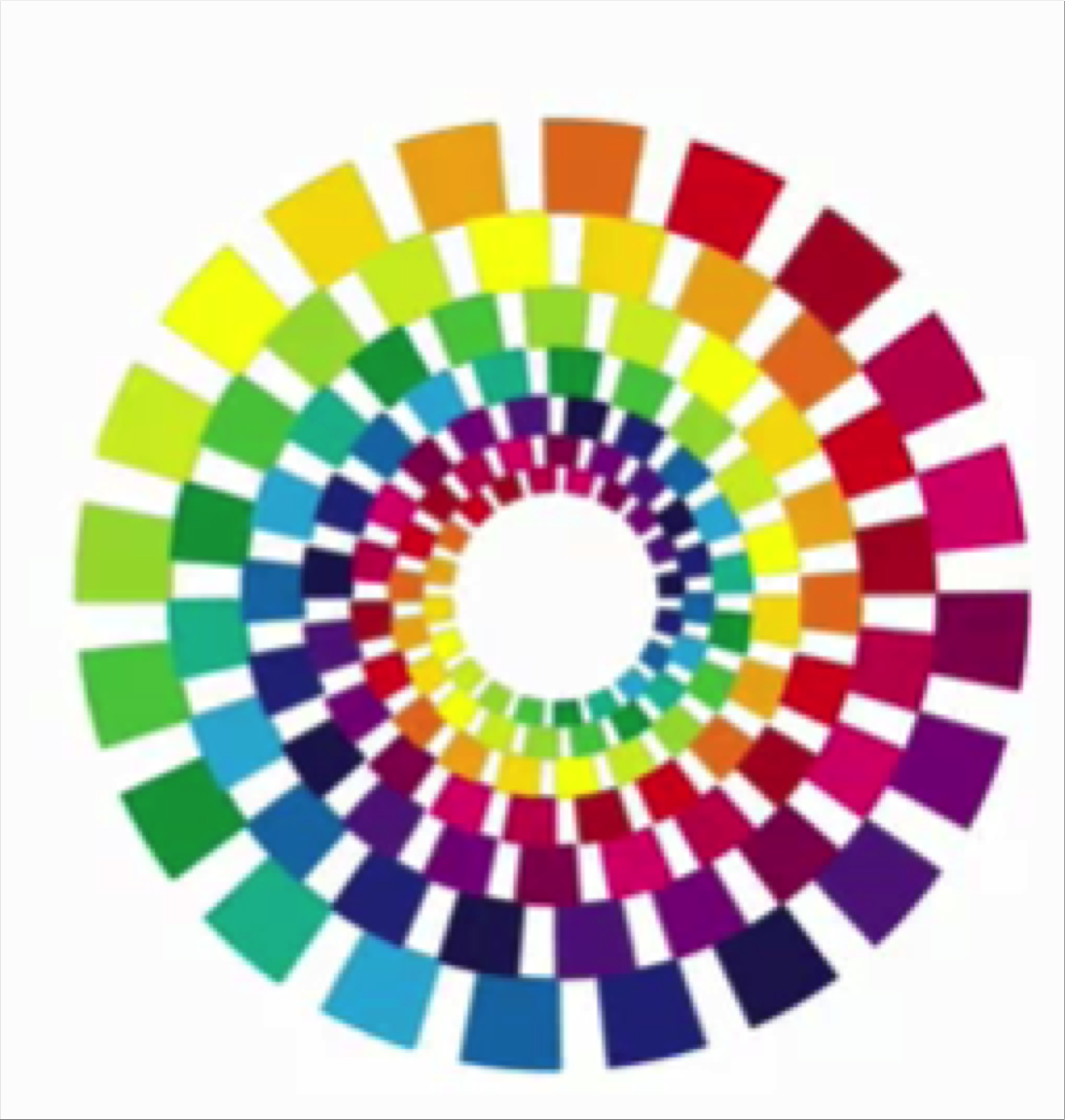 Students’ ability to speak and understand a second language is a good reflection of their ability to read and write in that language.
Students reach academic proficiency in a second language within 2-3 years.
Younger students learn a second language faster than adults.
It is very difficult to lose your accent in a second language if you start learning it after puberty.
Pull-out English classes are usually more effective than push-in.
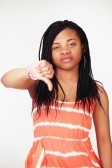 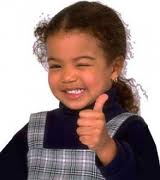 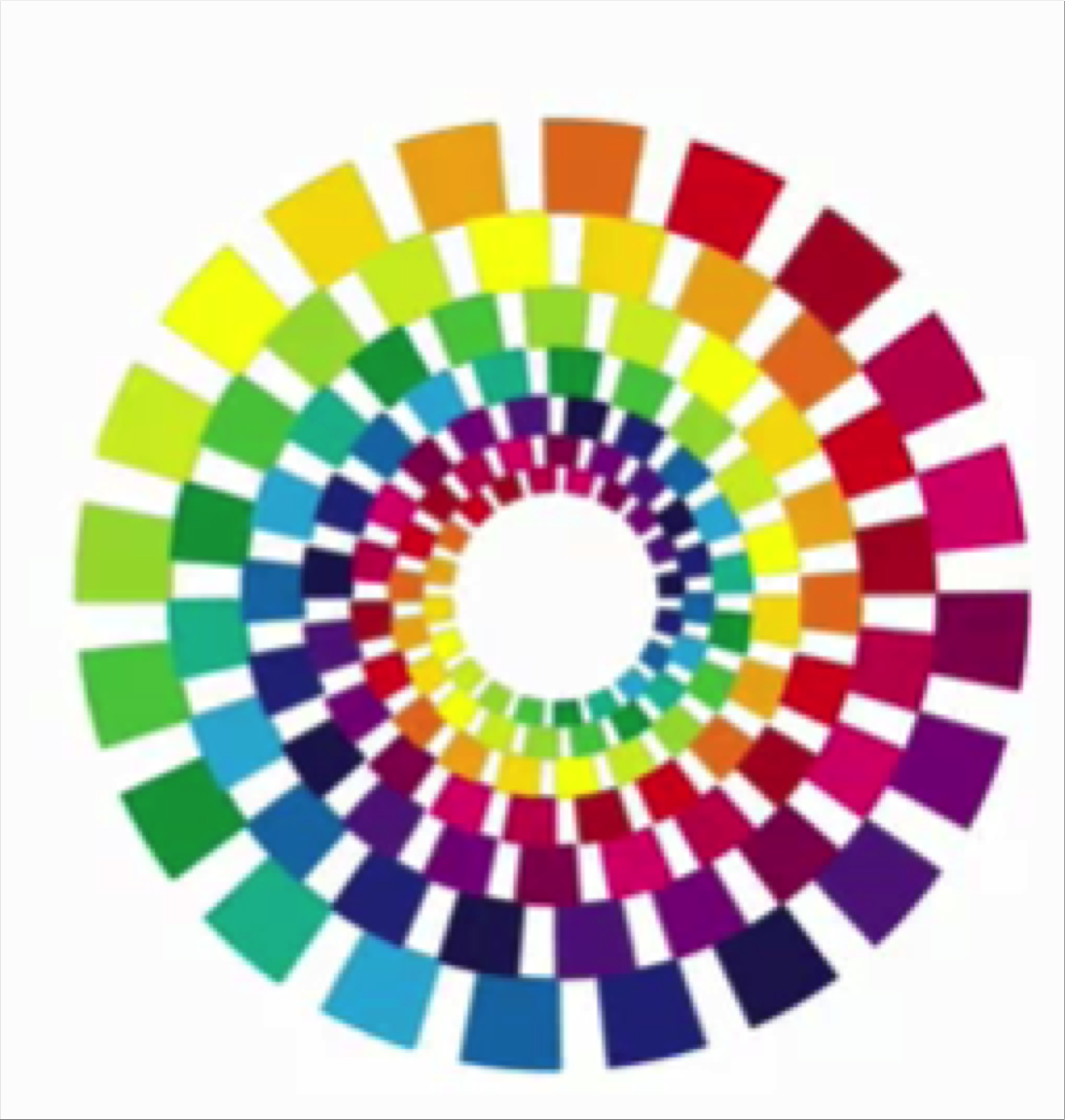 Answers:
1-2. FALSE. Don’t confuse spoken/conversational proficiency with academic proficiency.  Basic conversational skills are acquired in around 2-3 years, while academic proficiency takes 4 to 7 years to acquire!

3. FALSE. Younger students don’t necessarily learn a second language faster than adults.  It’s just easier to pick up the simpler language and simpler cognitive tasks that are geared toward younger students to begin with.
4. TRUE. The younger the students are when they acquire a second language, the less likely they are to have an accent.  If they start learning after puberty, there is a strong chance that they will always have a slight accent.
5. FALSE. Pull-out and push-in language instruction can both be equally effective, given the right strategies and resources!
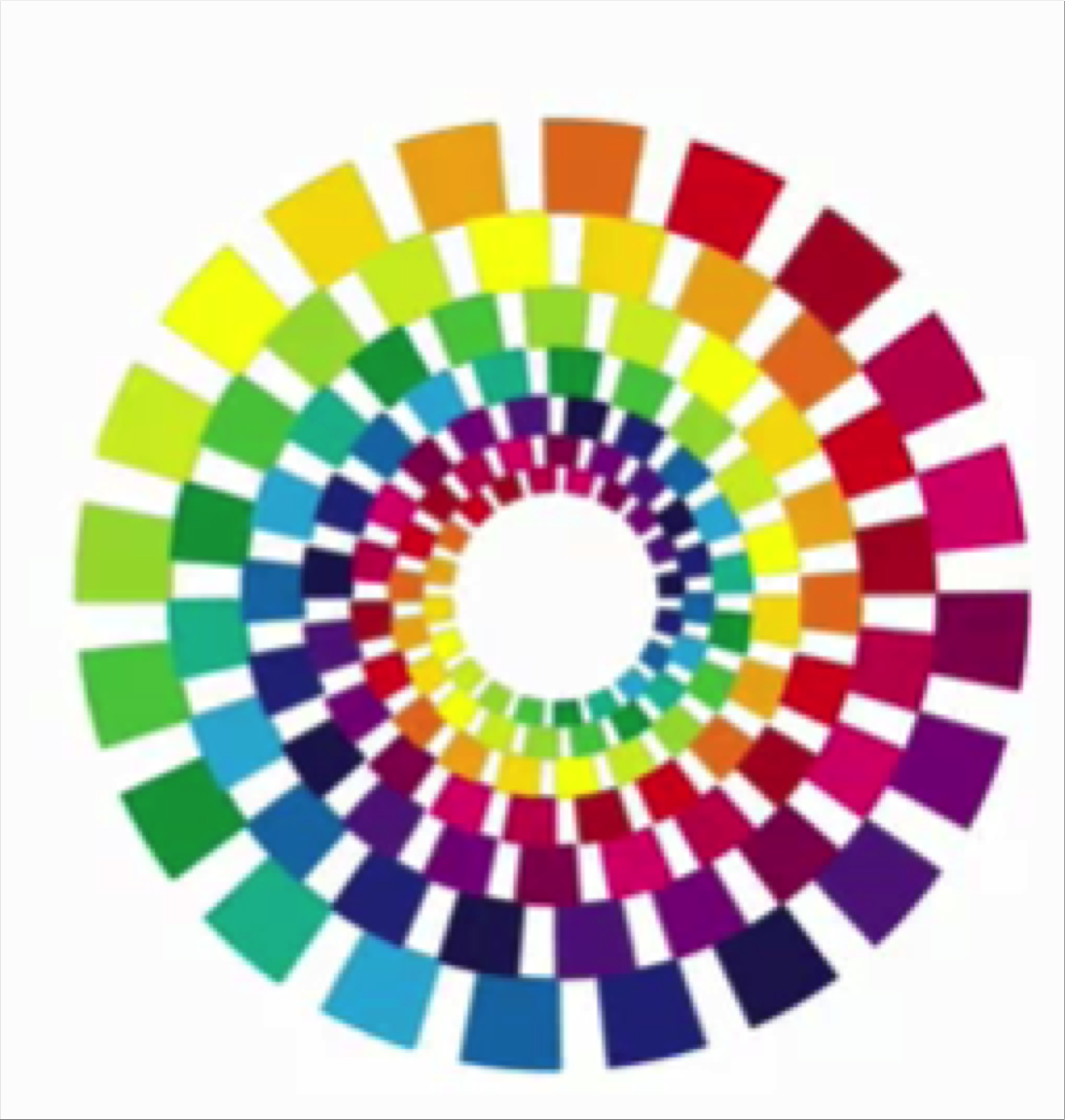 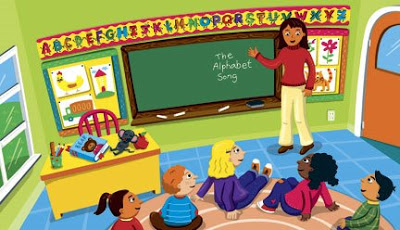 More General “Truths” 
to Keep in Mind:
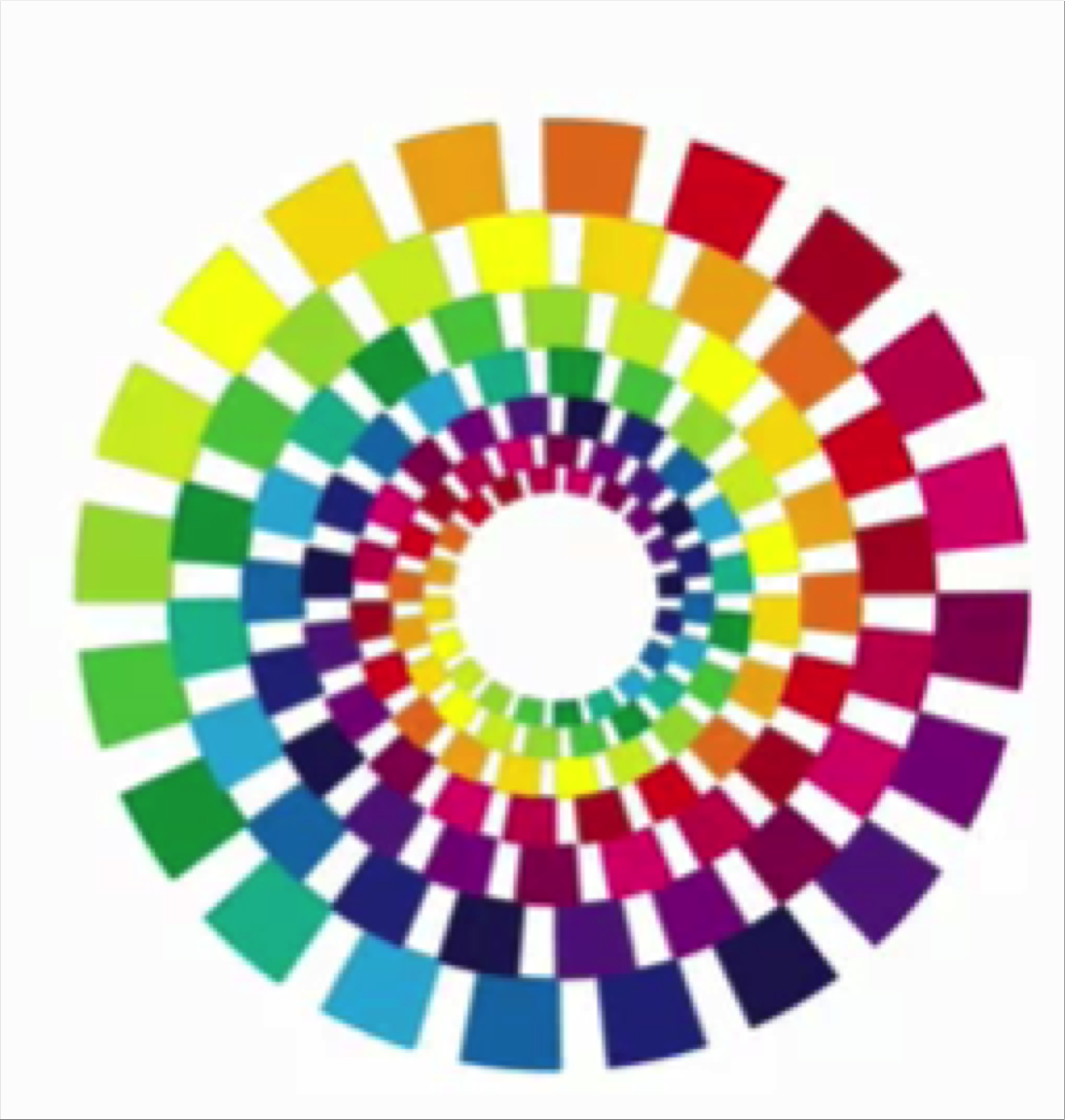 An ELL should be able to understand roughly 80% of the words in a sentence or text in order to generally comprehend the meaning.
Students crave and learn language through meaning and context, not isolated rules or labels:
Teach language topics by connecting them to real-life meaning.
More General “Truths” 
to Keep in Mind:
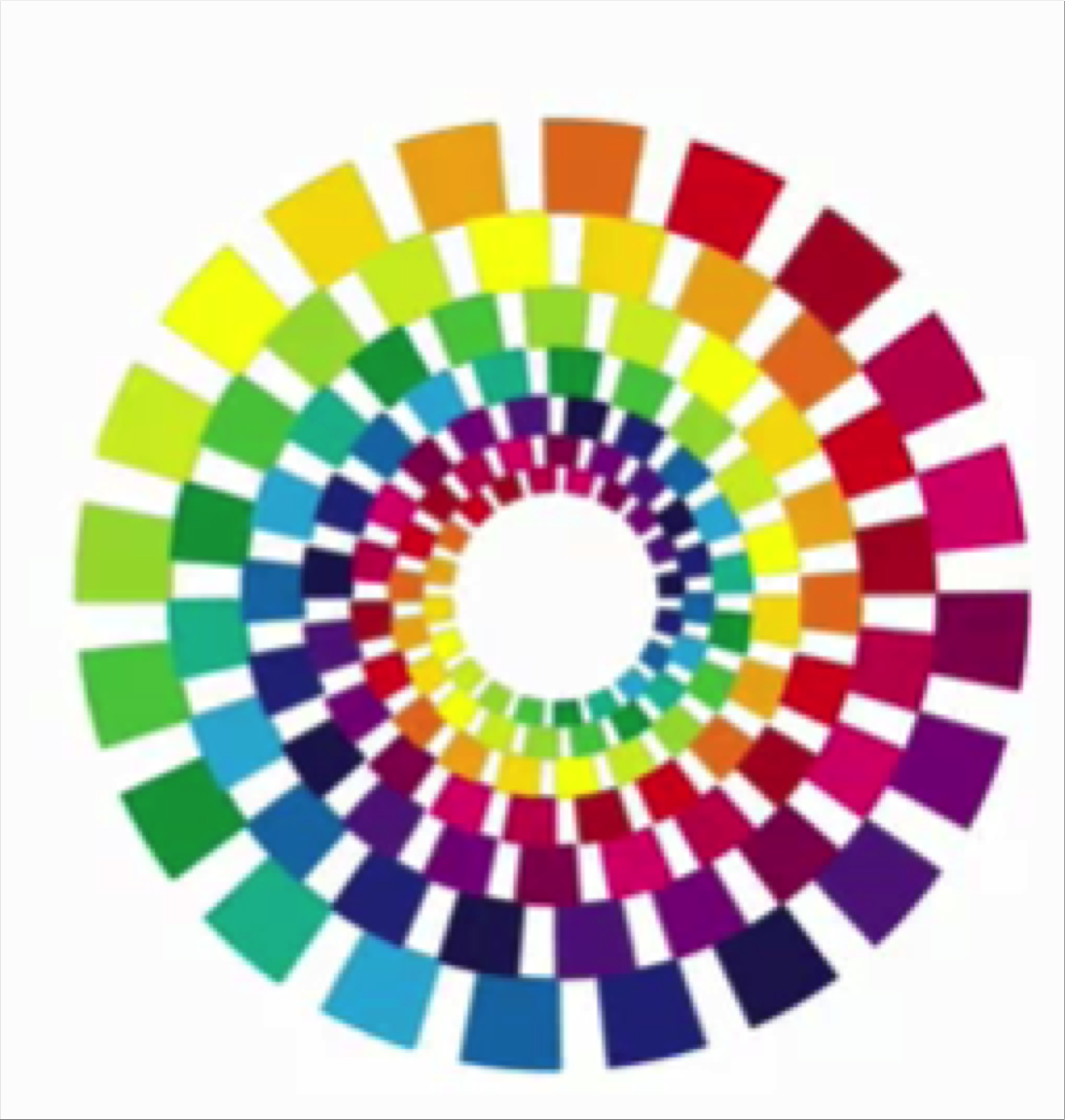 Use the same strategies you use to teach reading/writing skills and comprehension with native speakers, but more often and more explicitly.
REMEMBER: Strategies that benefit ELLs benefit ALL STUDENTS!
Content vs. Skills in English:
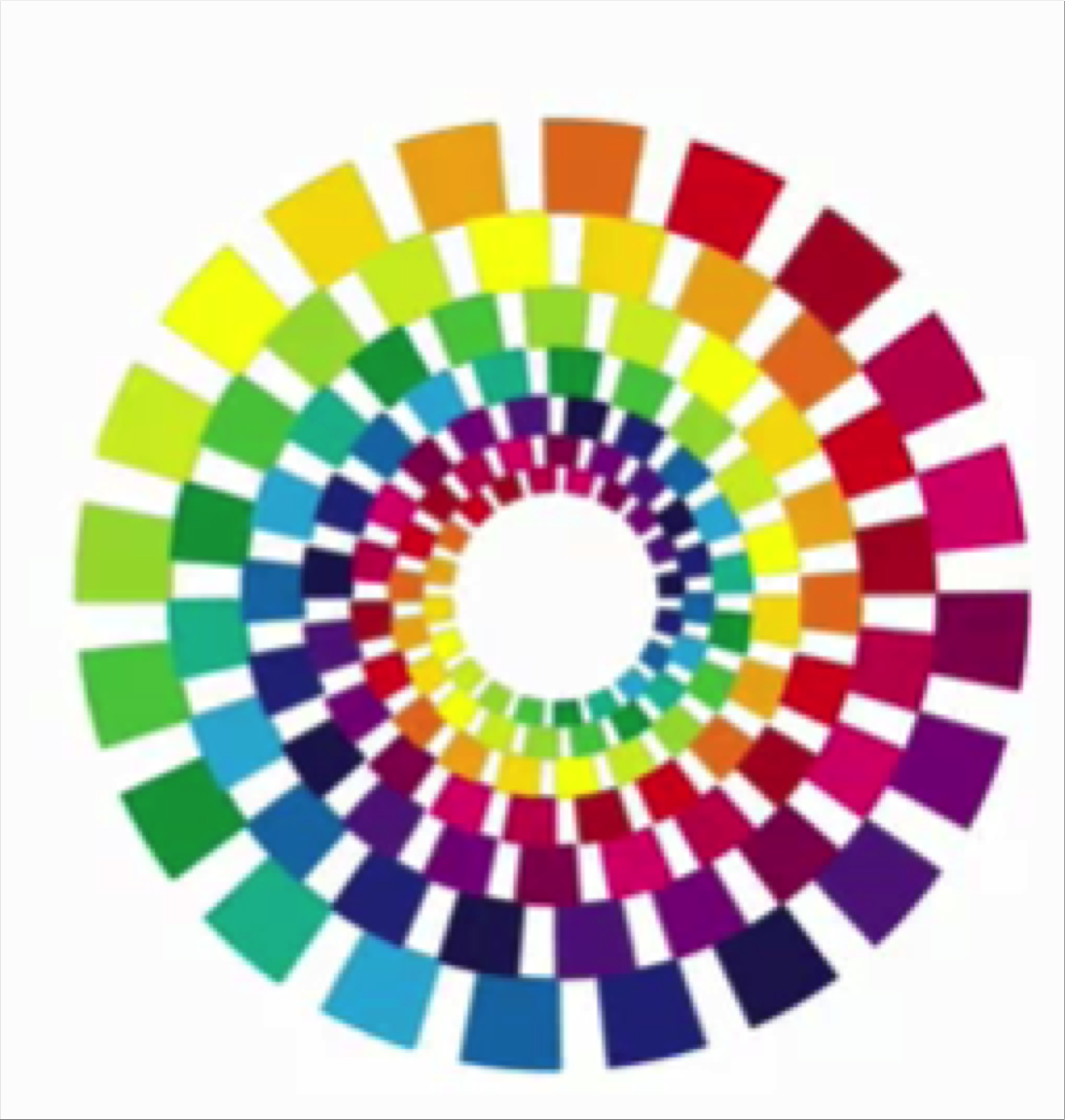 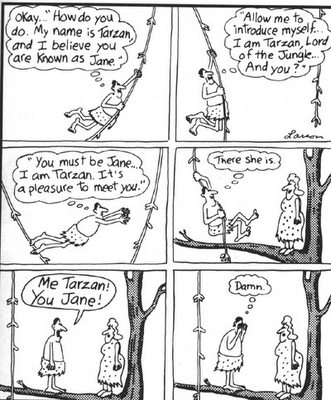 Content vs. Skills in English:
Content vs. Skills in English:
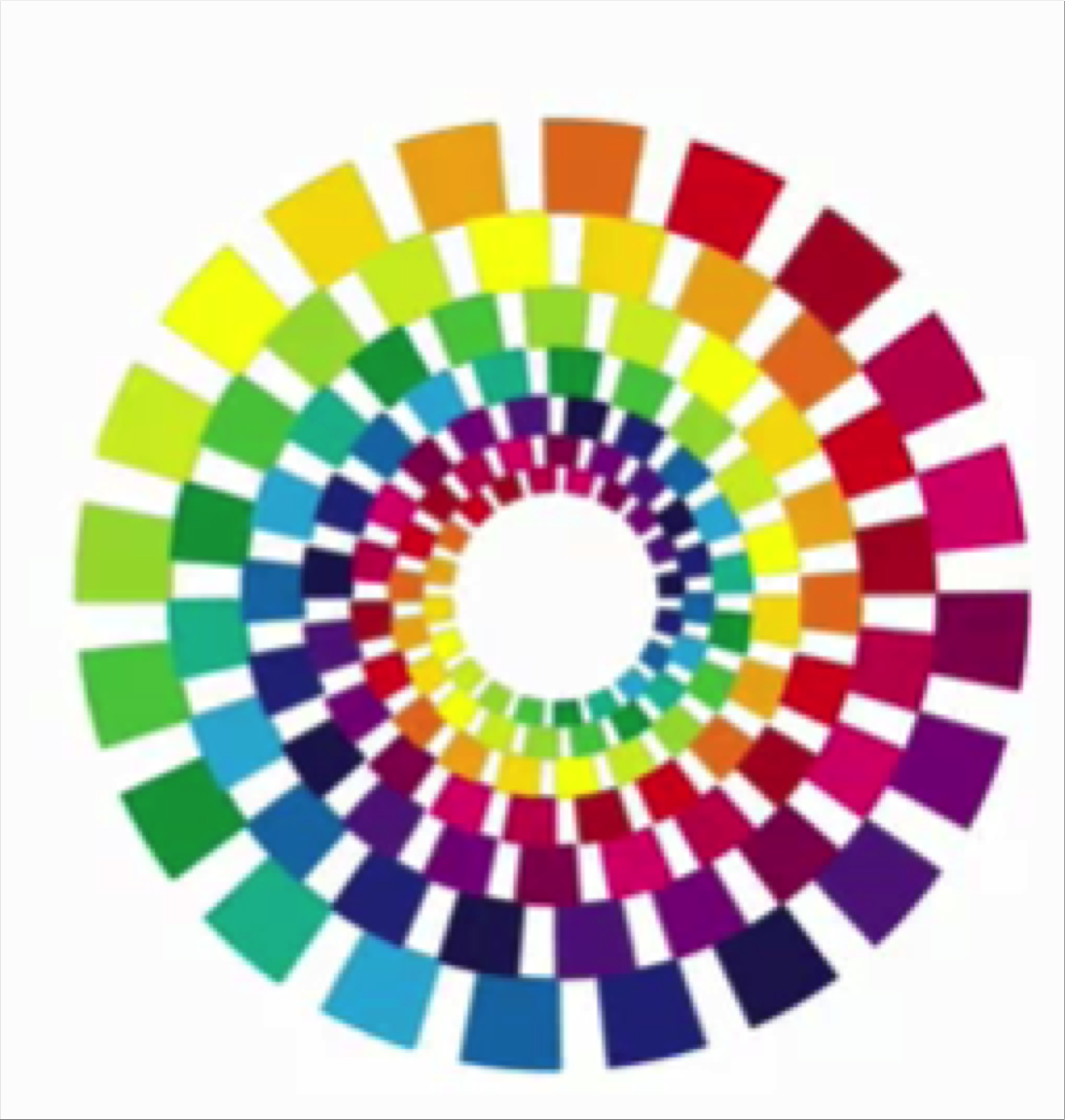 Now please do what I say:
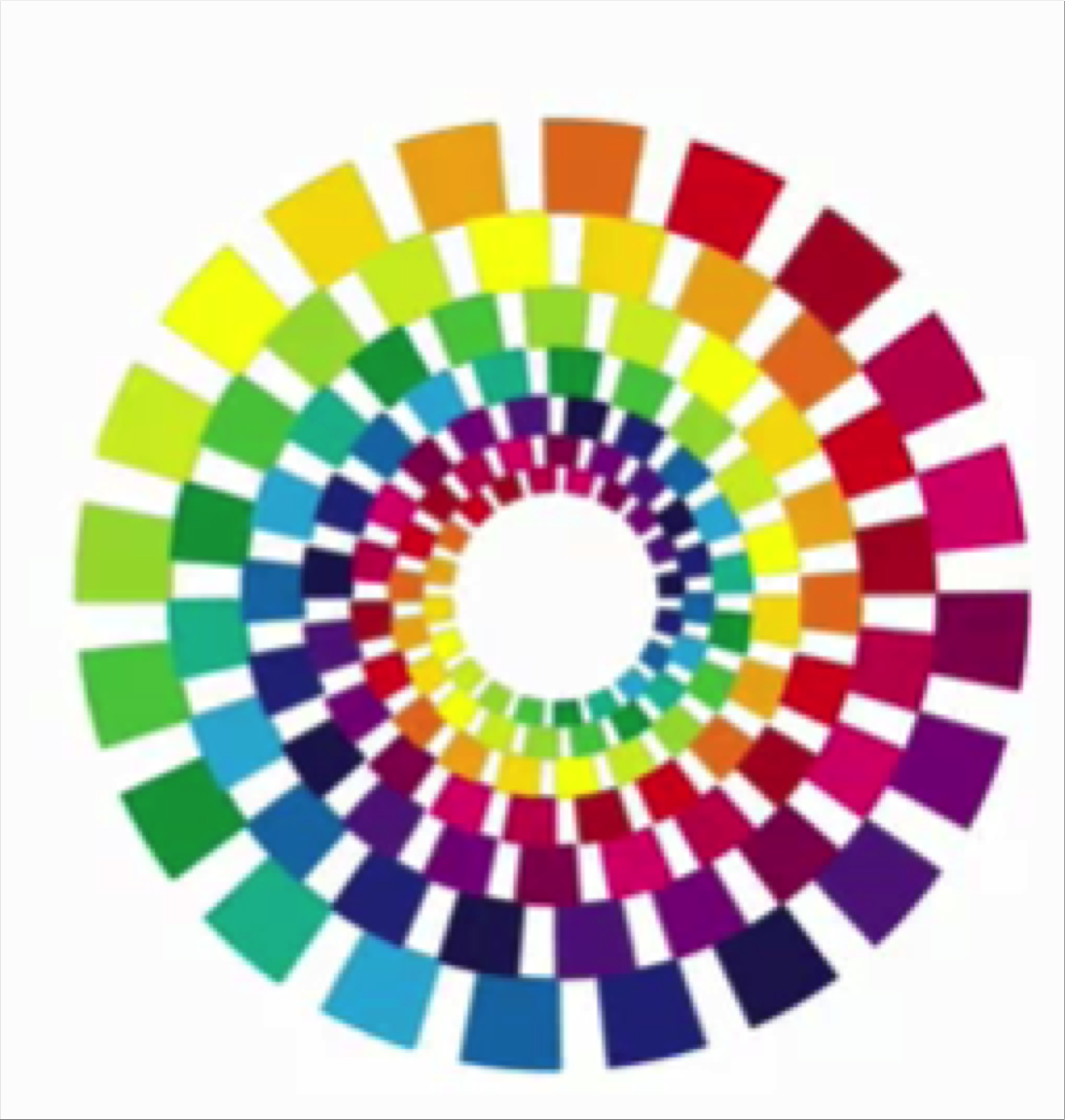 Baba lulu gaga jeje shan gloglo hihi!
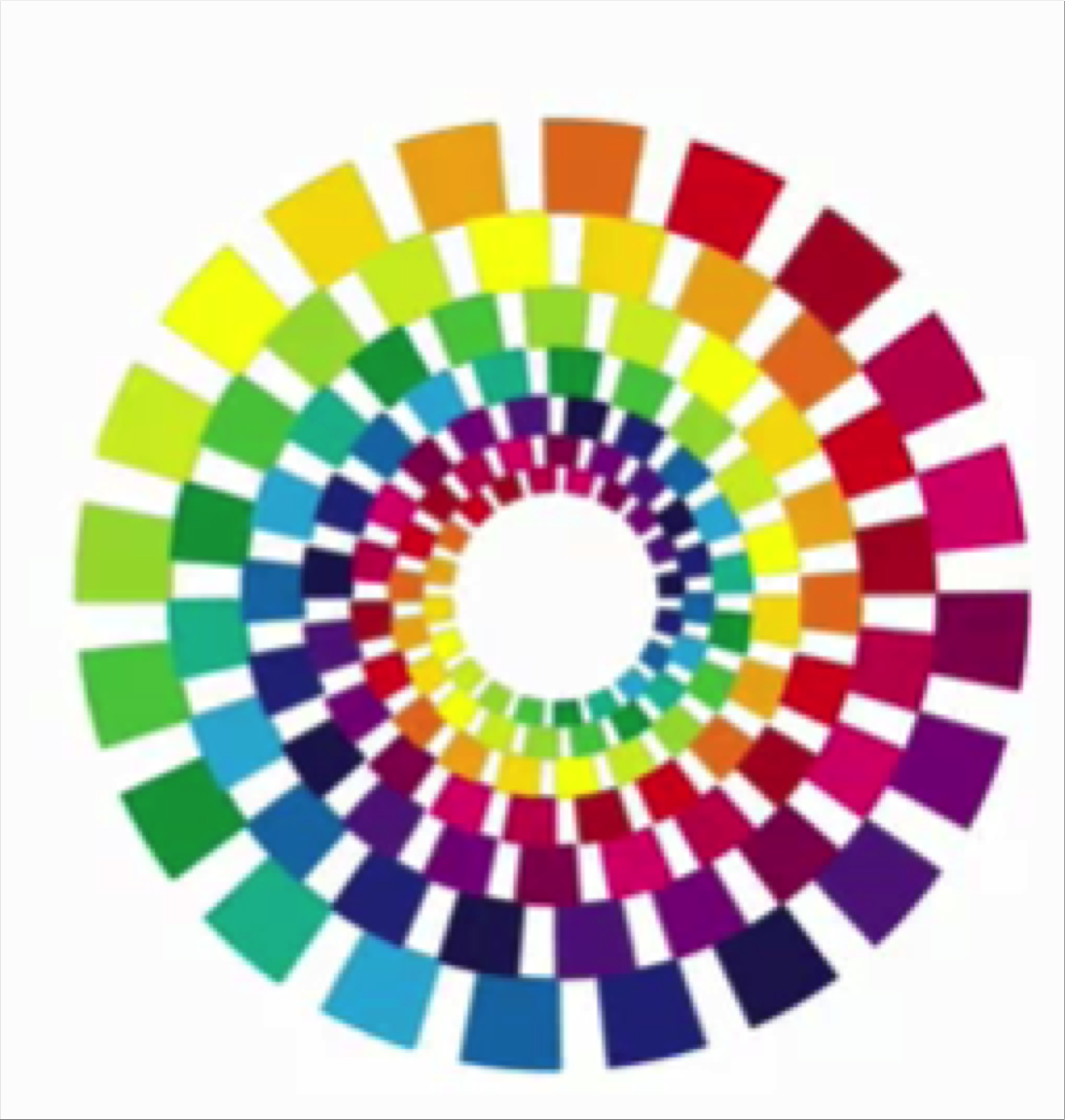 Baba   lulu  gaga jeje shan gloglo hihi!
Open  book the   you  5     page    now!
Baba = Open
Gaga = article (like “the/a”)
Lulu = Book
Jeje = You
Shan = 5
Gloglo = page
Hihi = now, in this/that moment

Task: Please write each word in your vocabulary notebooks and draw a picture of the word that helps you remember its meaning.
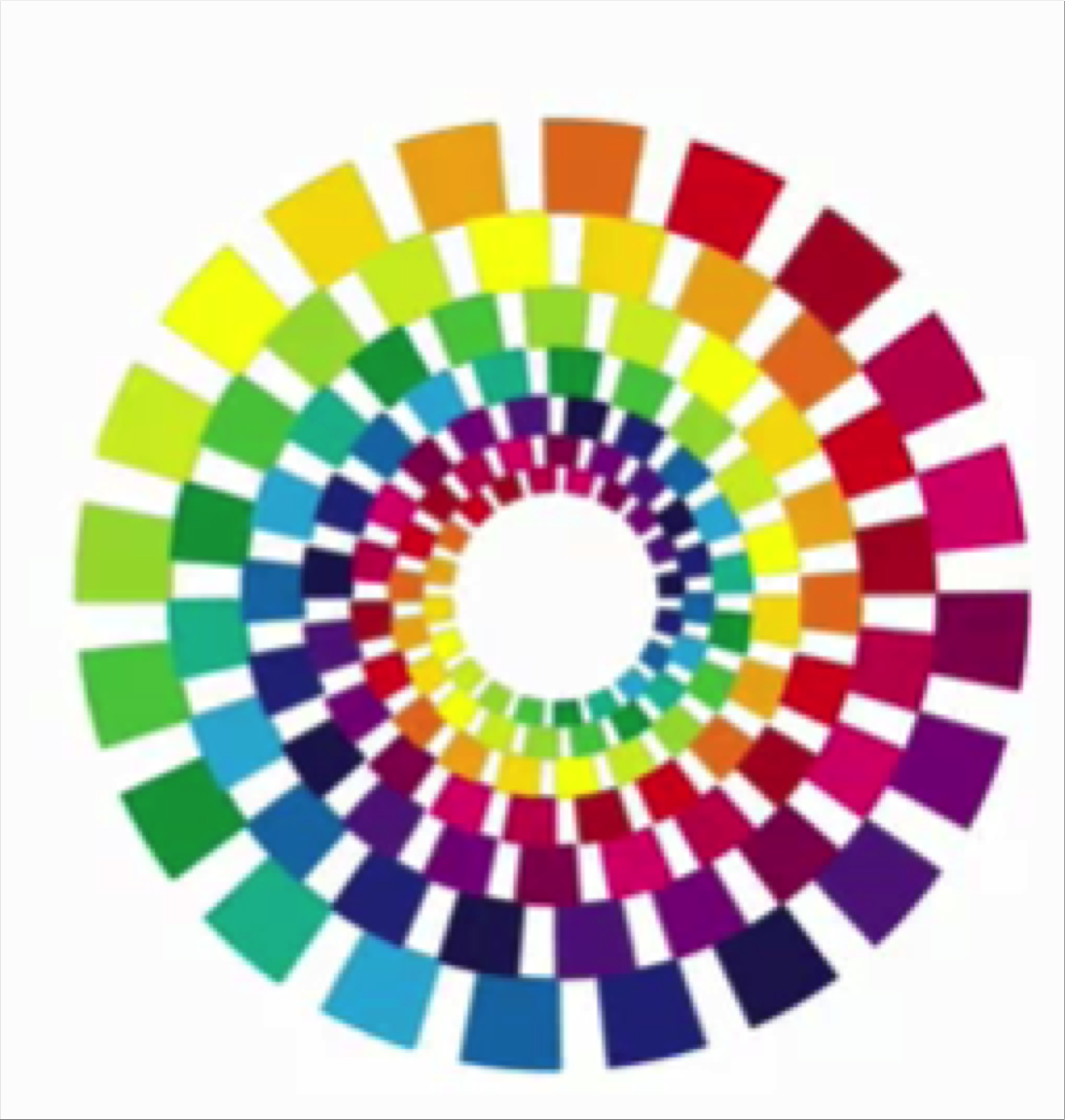 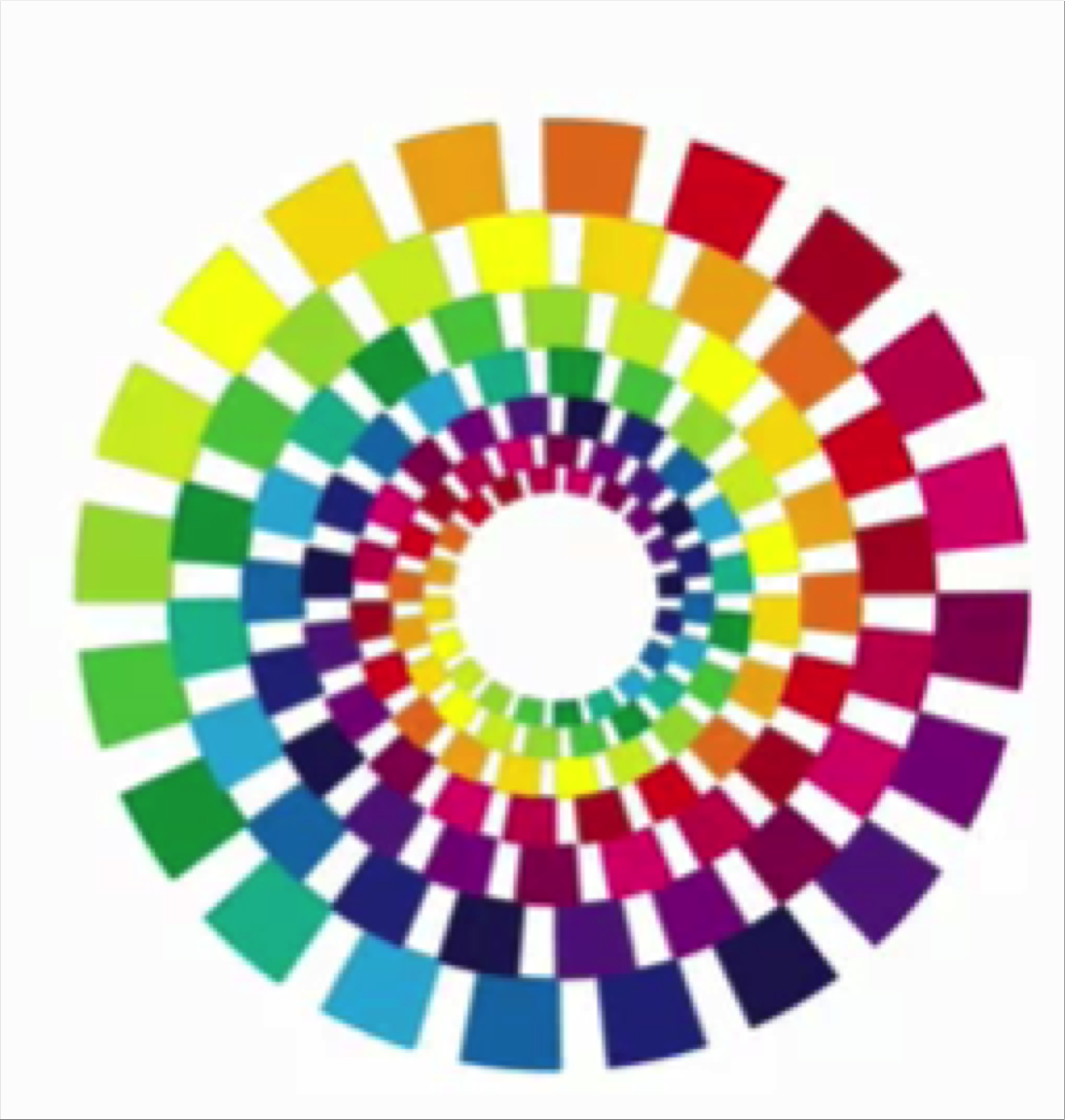 Now read this (and do this when you read the word “nanao”):
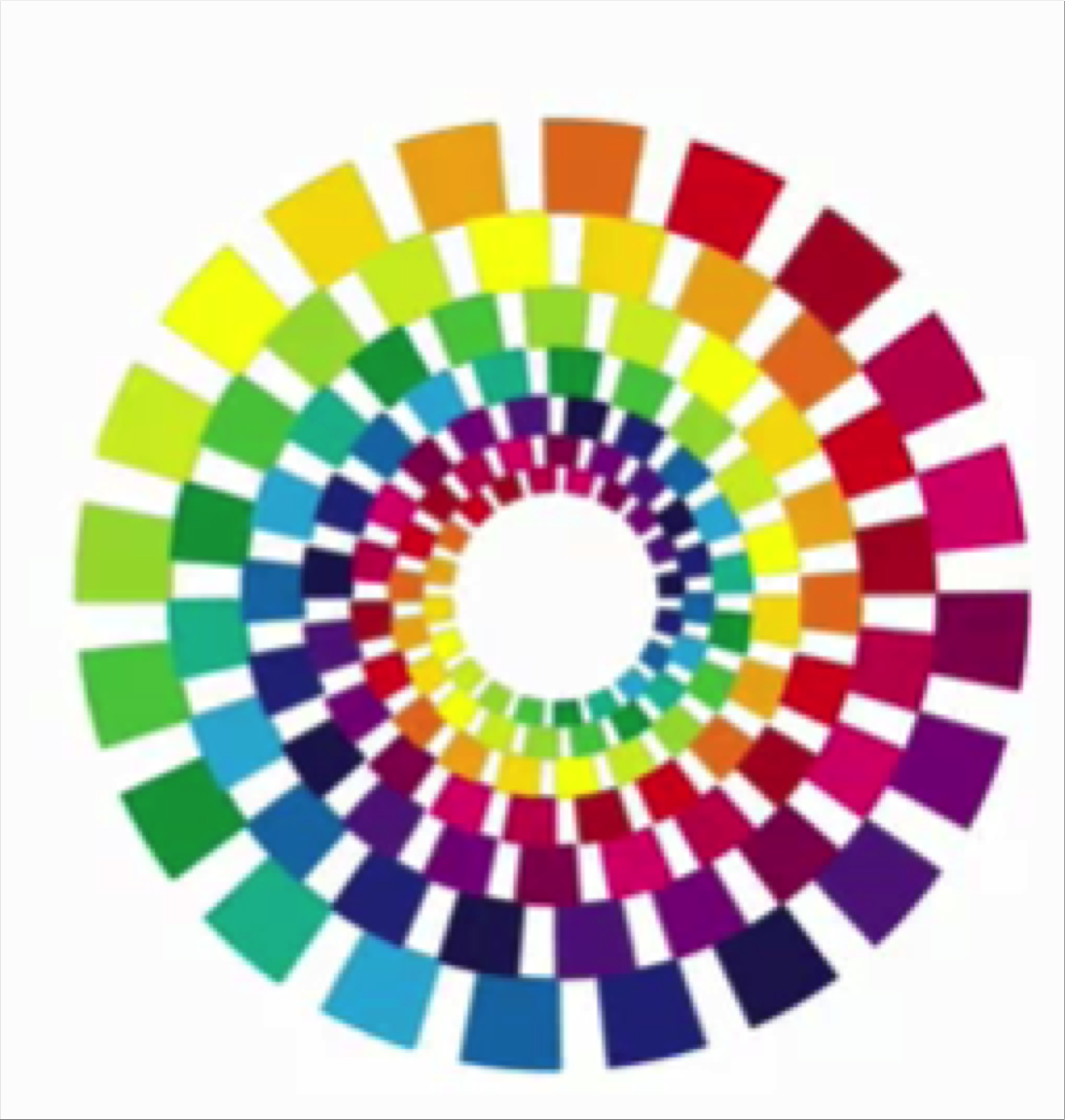 Jenny babava lulu her and saw on shan gloglo wuwu gaga of a naonao.
The naonao made her ververva.  Hihi she started crying ververfofo.
After that, Jenny didn’t want to fadifadi the lulu anymore.  She maymayva the lulu and yoyova it on the quiqui.
Jenny’s teacher sarsarva her for maymay the lulu.  She made her baba shan gloglo again, but Jenny still ververva from the nanao.
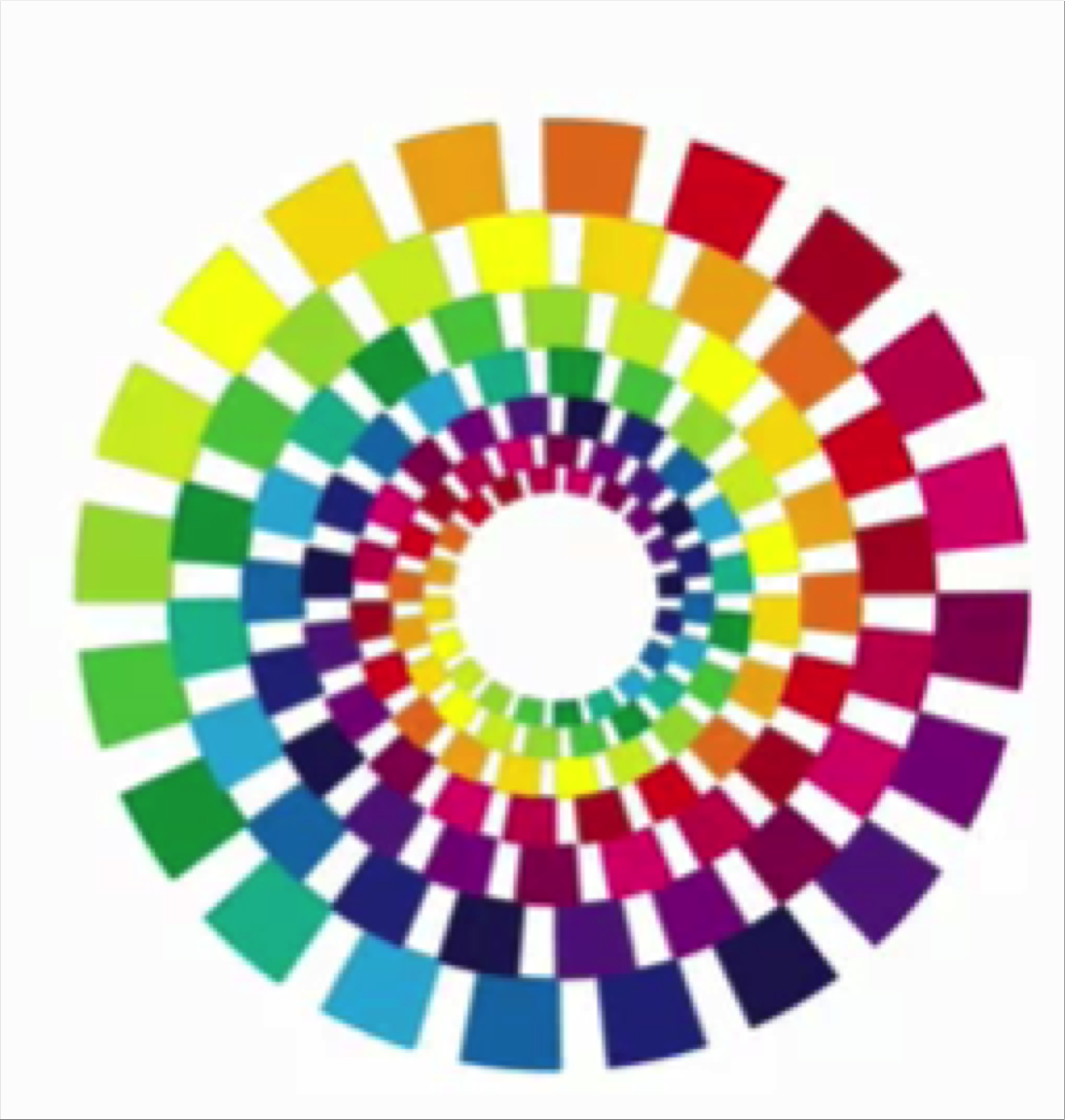 Jenny babava (open) lulu (book) her and saw on shan (5) gloglo (page) wuwu gaga (a/the) of a naonao.
The naonao made her ververva.  Hihi (now/in this moment) she started crying ververfofo.
After that, Jenny didn’t want to fadifadi the lulu (book) anymore.  She maymayva the lulu (book) and yoyova it on the quiqui.
Jenny’s teacher sarsarva her for maymay the lulu (book).  She made her baba shan gloglo (open page 5) again, but Jenny still was ververva from the nanao.
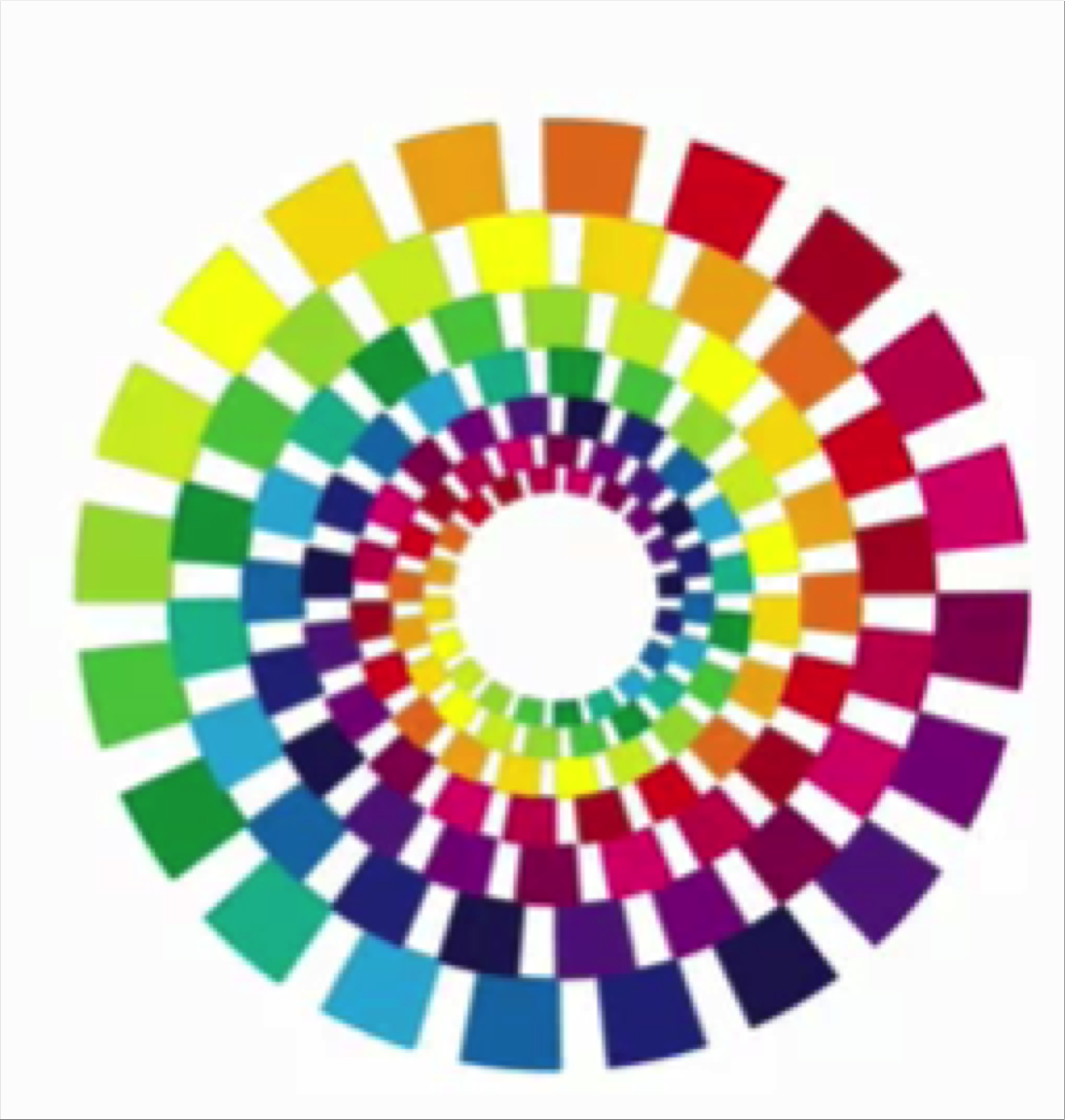 Discuss with a partner: what do you think these words mean based on the context?
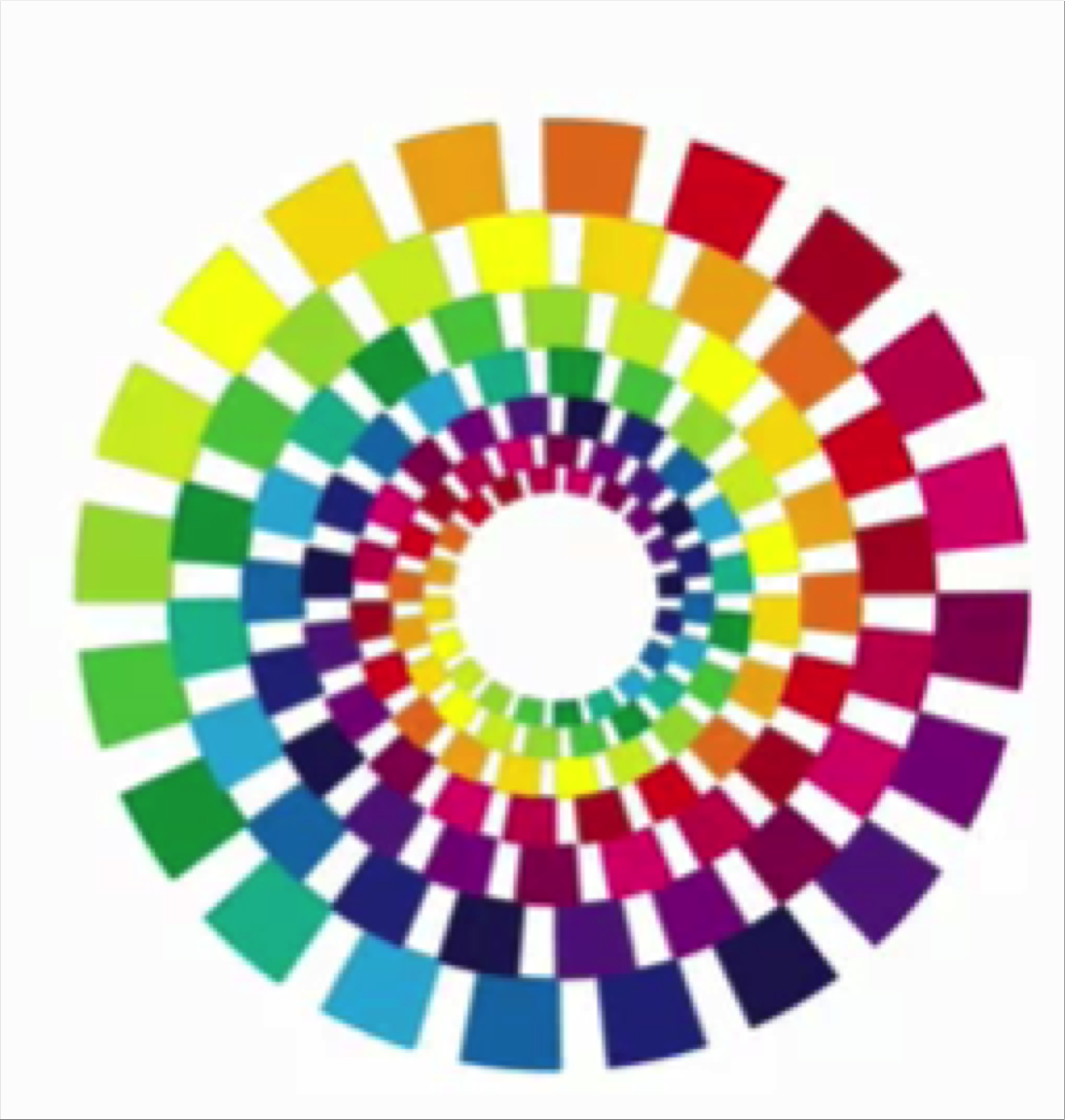 Wuwu = ?
Naonao = ?
Verver = ?
Fofo = ?
Va = ?
Maymay = ?
Fadifadi = ?
Yoyo = ?
Quiqui = ?
 Sarsar = ?
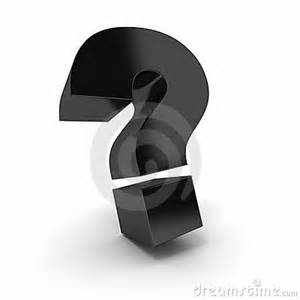 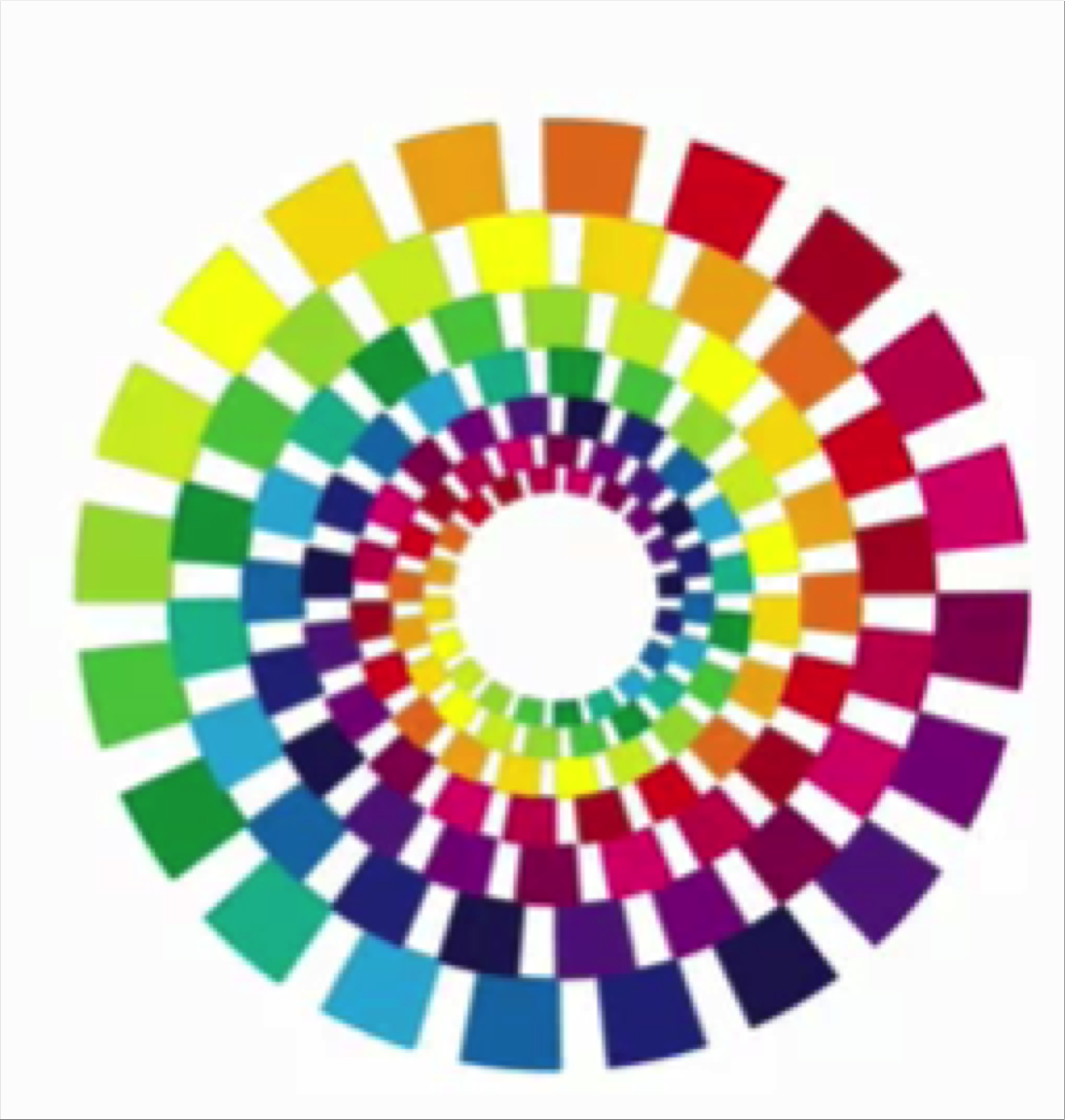 Wuwu = image/photo/picture
Naonao = ghost
Verver = scared
Va = past tense/adjective marker (like “ed”)
Maymay = close
Fadifadi = read
Yoyo = throw/hurl/destroy
Quiqui = floor
 Sarsar = scold/yell
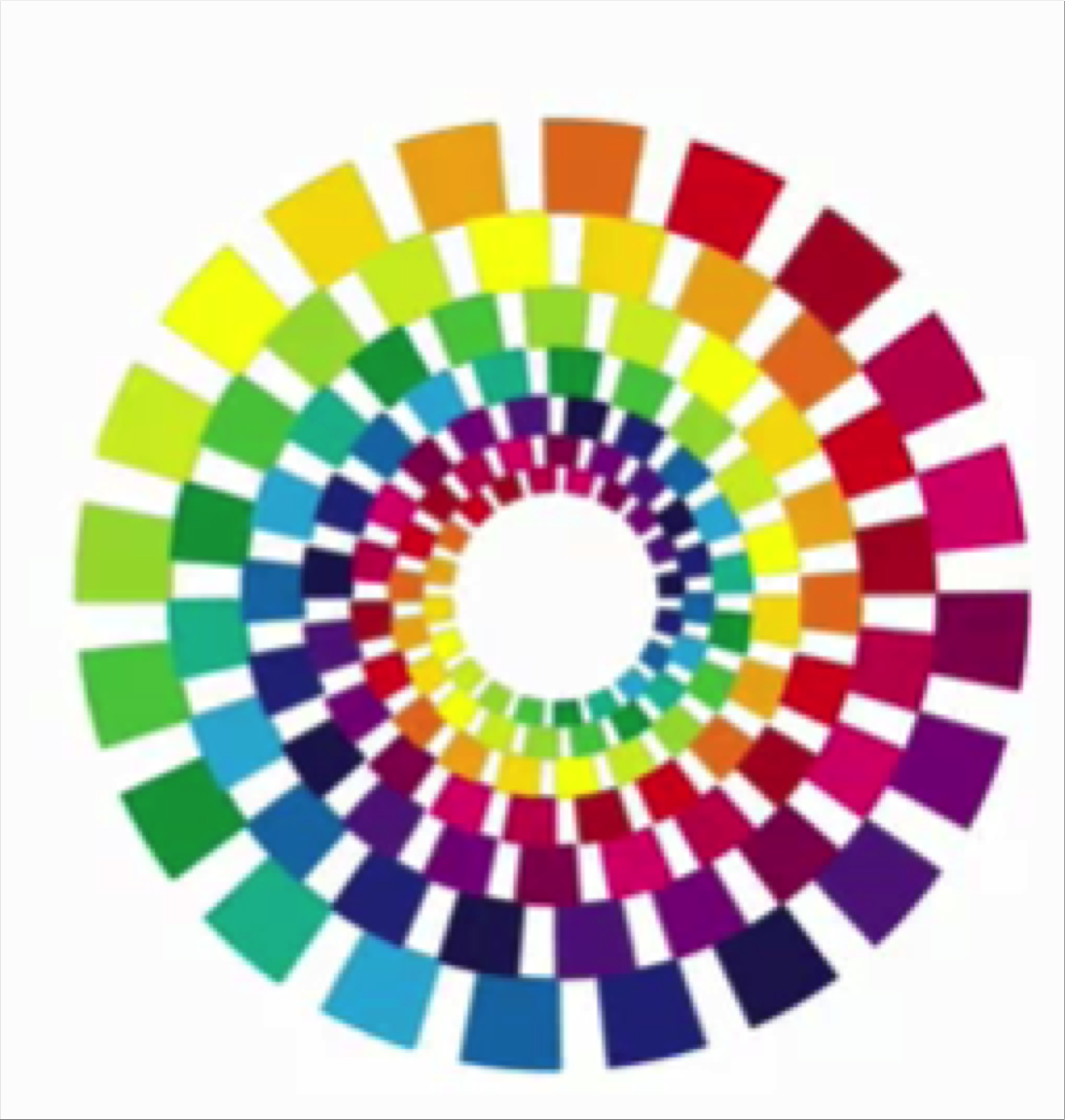 Jenny open book her and saw on 5 page image the of a ghost.
The ghost made her scared/fearful.  At this point, she started crying ververfofo.
After that, Jenny didn’t want to read the book anymore.  She closed the book and threw it on the floor.
Jenny’s teacher scolded her for close the book.  She made her open page 5 again, but Jenny still was still scared from the ghost.
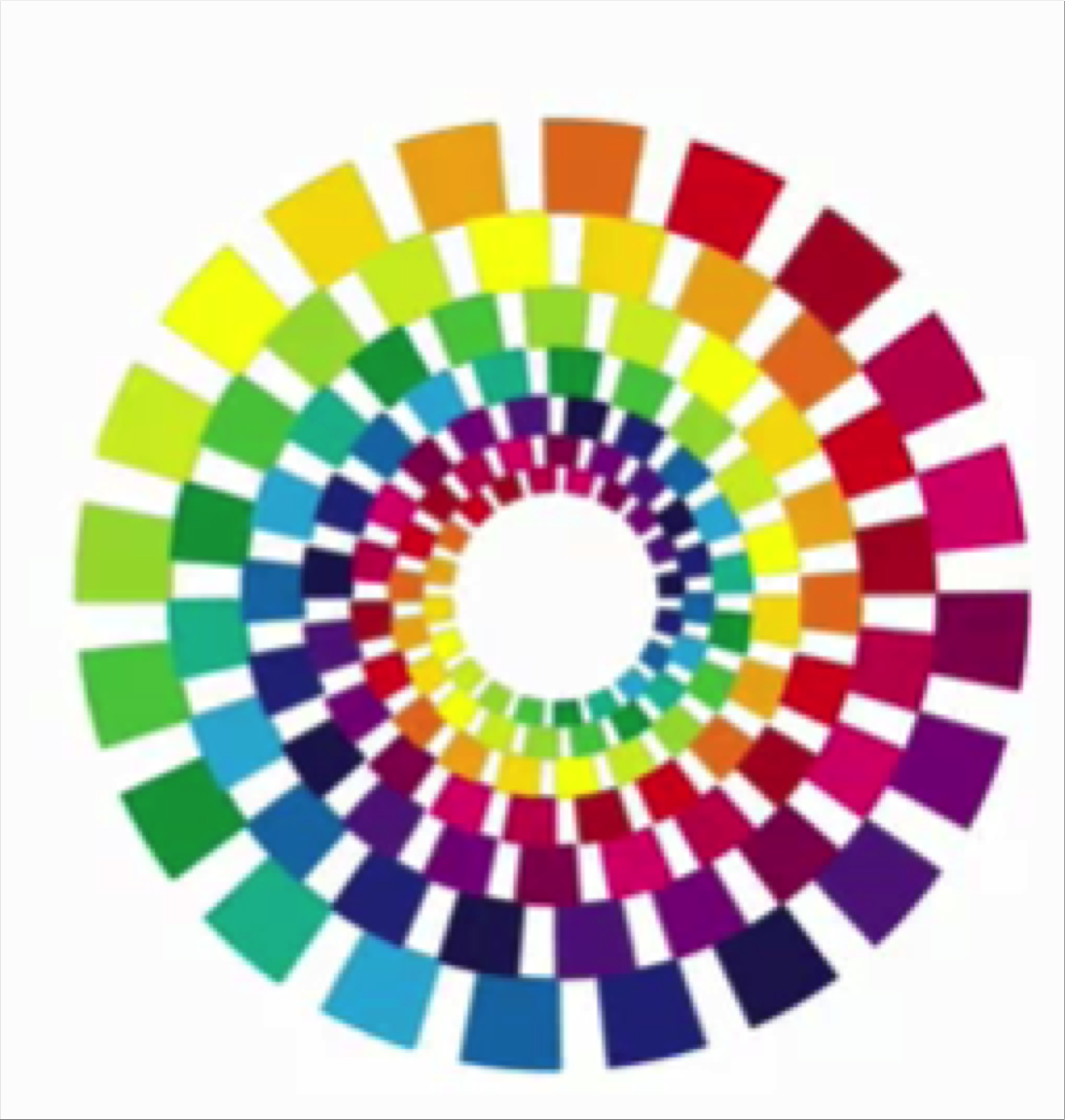 Now let’s do Jigsaw Reading (pairs with pairs). . .
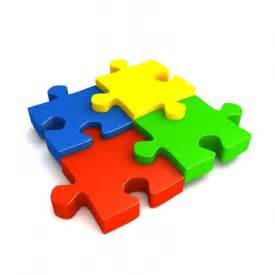 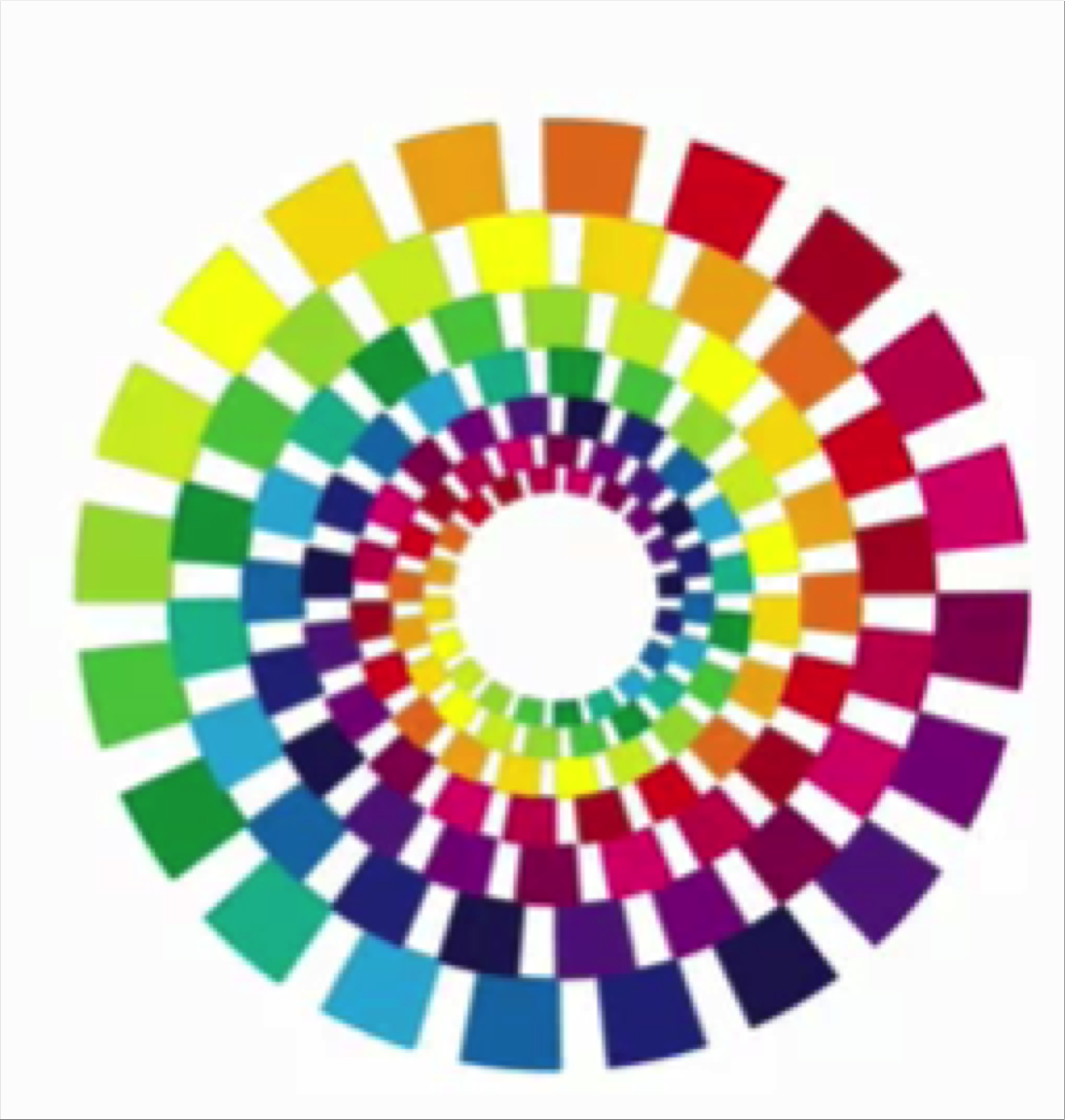 Discuss with a partner: what do you think “fofo” means?
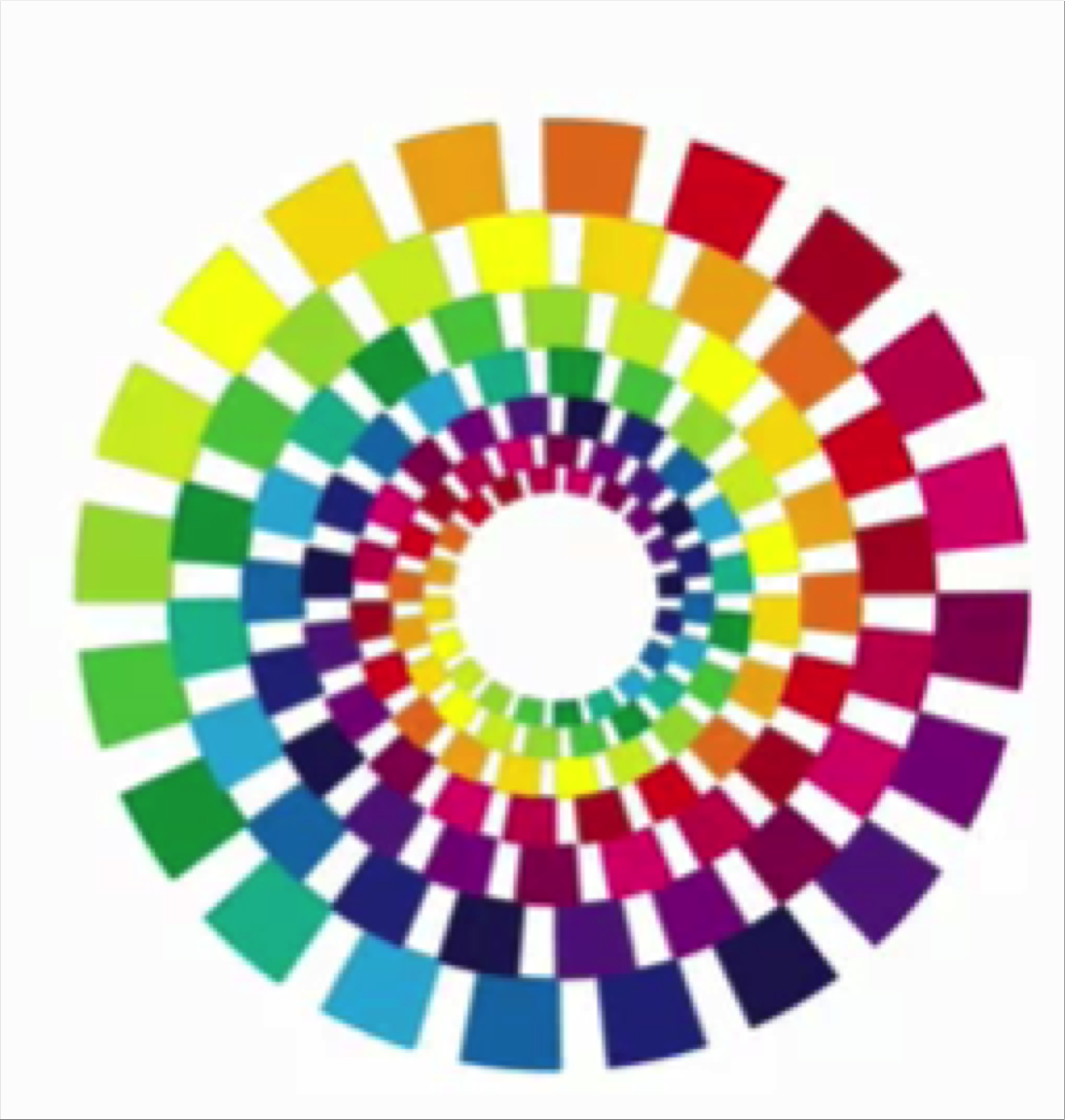 Wuwu = image/photo/picture
Naonao = ghost
Verver = sad/scared
Fofo = adverb marker (like “ly”)
Va = past tense/adjective marker (like “ed”)
Maymay = close
Fadifadi = read
Yoyo = throw/hurl/destroy
Quiqui = floor
 Sarsar = scold/yell
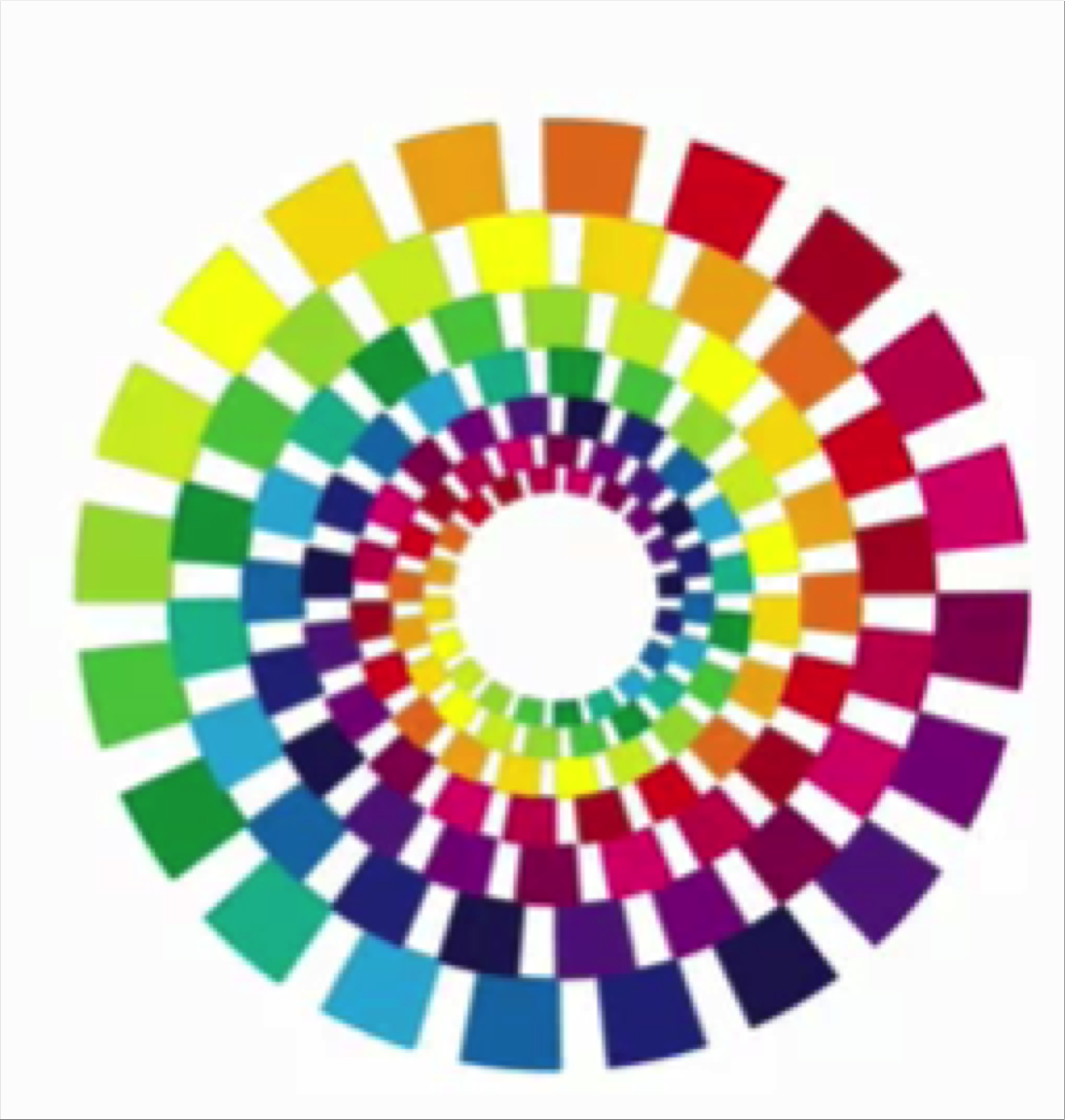 So: what did I do to make you understand this gibberish?
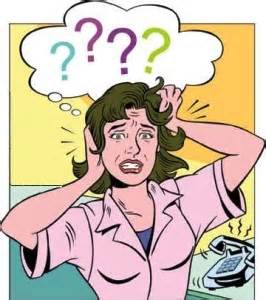 Gestured/used exaggerated body language and facial expressions
Exaggerated intonation
Repetition, repetition, repetition: Repeated the same language several times in the same way
Pointed to the difficult words as I read them out loud and objects I was referring to
Used graphic organizers
Drew a picture of the word and had you do the same
Used Total Physical Response (TPR) for un-known words that were related to the meaning
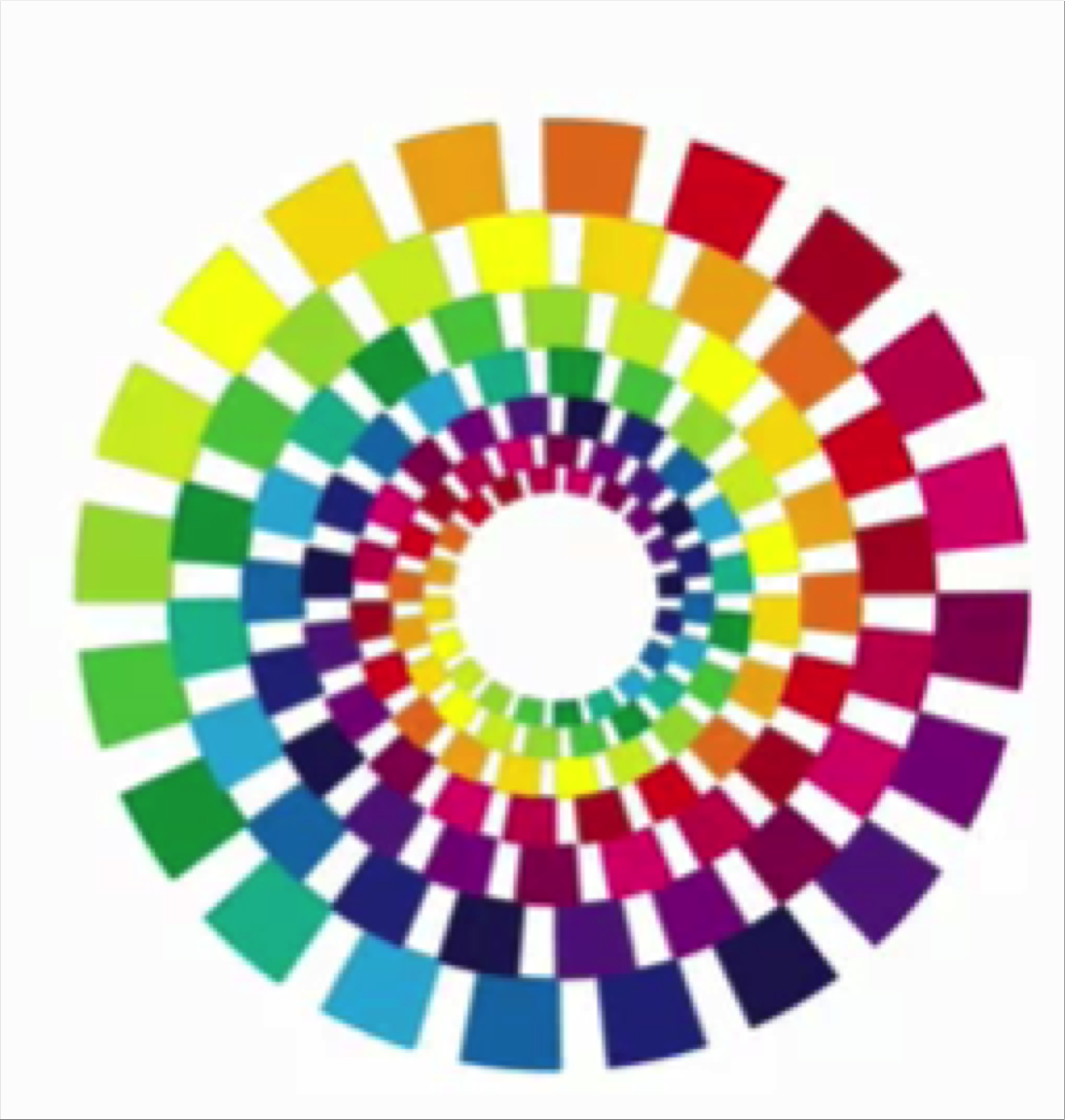 Explicitly had you infer meaning from context
Used guessing activities
Modeled reading outloud first, then had you do pair outloud reading
Did strategic pairing based on level/knowledge
Modeled how to do the activity with student volunteers
Did Jigsaw reading based on level/knowledge
Did “Think-Pair-Share”
Used communicative, student-centered strategies
Explained grammar in context through patterns
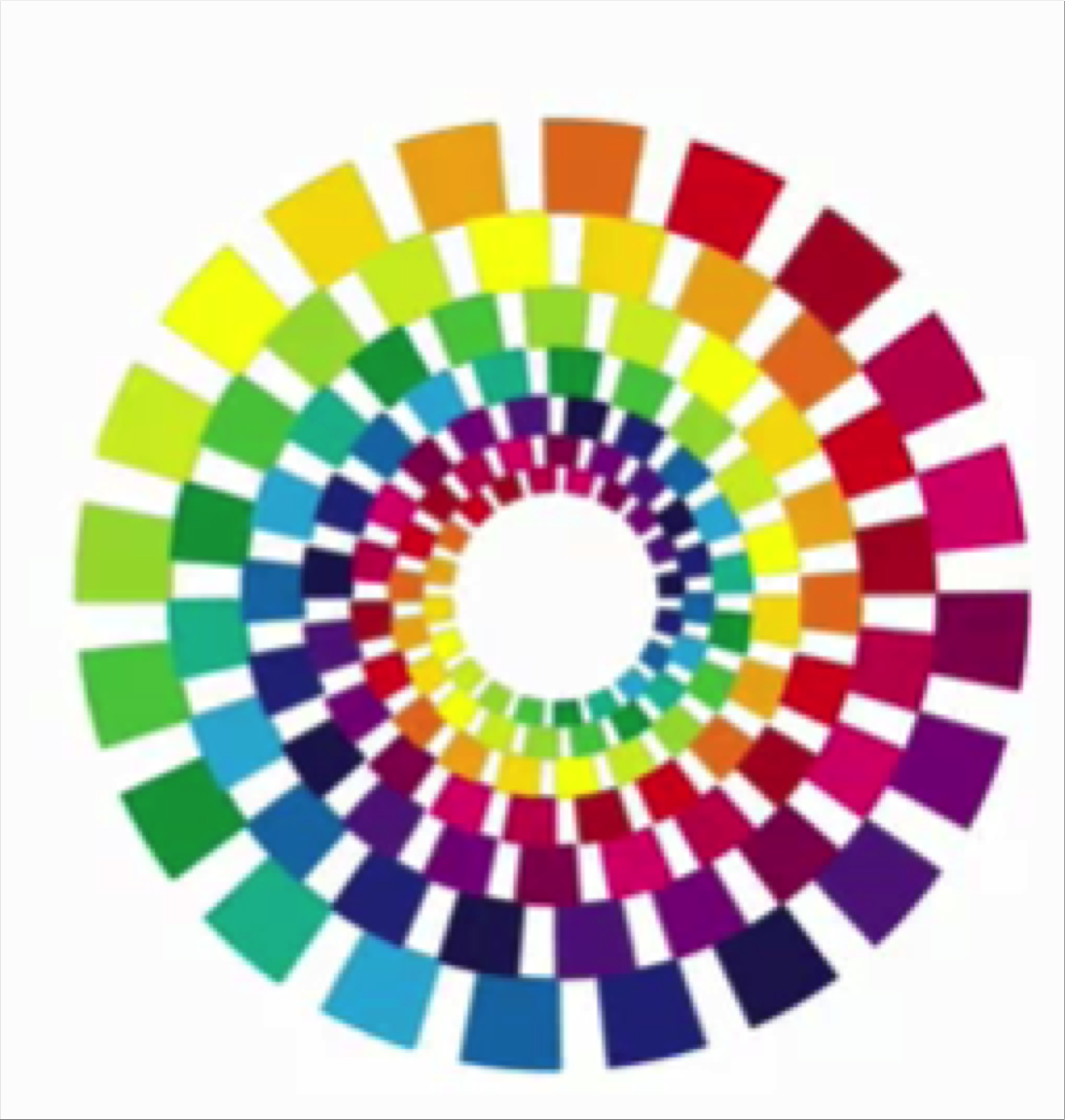 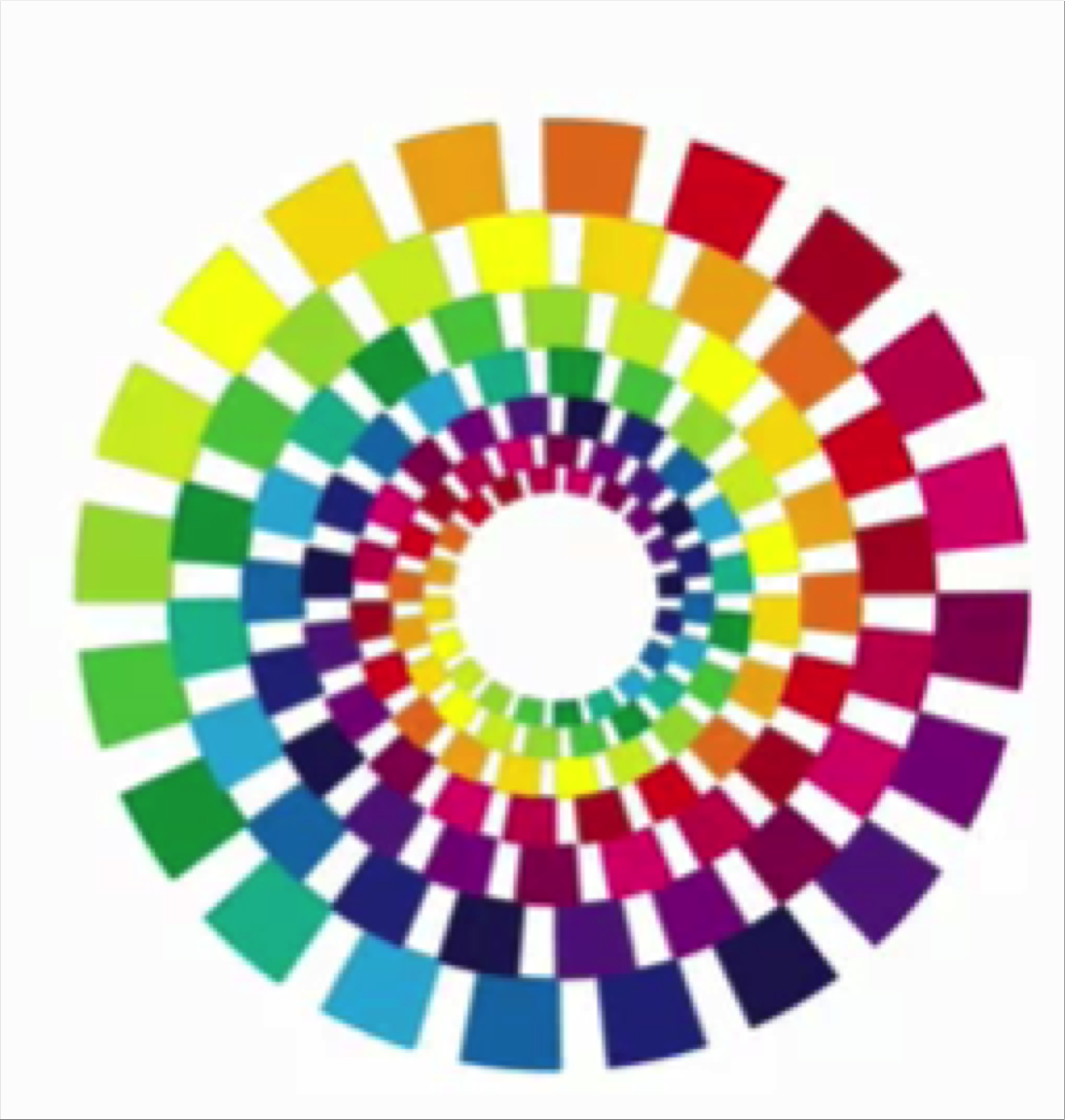 General Tips for ELL Beginners:
Pair student with a buddy who speaks her native language and/or is a stronger student (academically or English-wise).
Don’t discourage a student from speaking or writing in their native language, especially if she is a beginner- just require that she finds a way to also express it in English either by: 
Repeating/copying you (your paraphrase)
Figuring out a different way to say it, or 
Using a bilingual dictionary
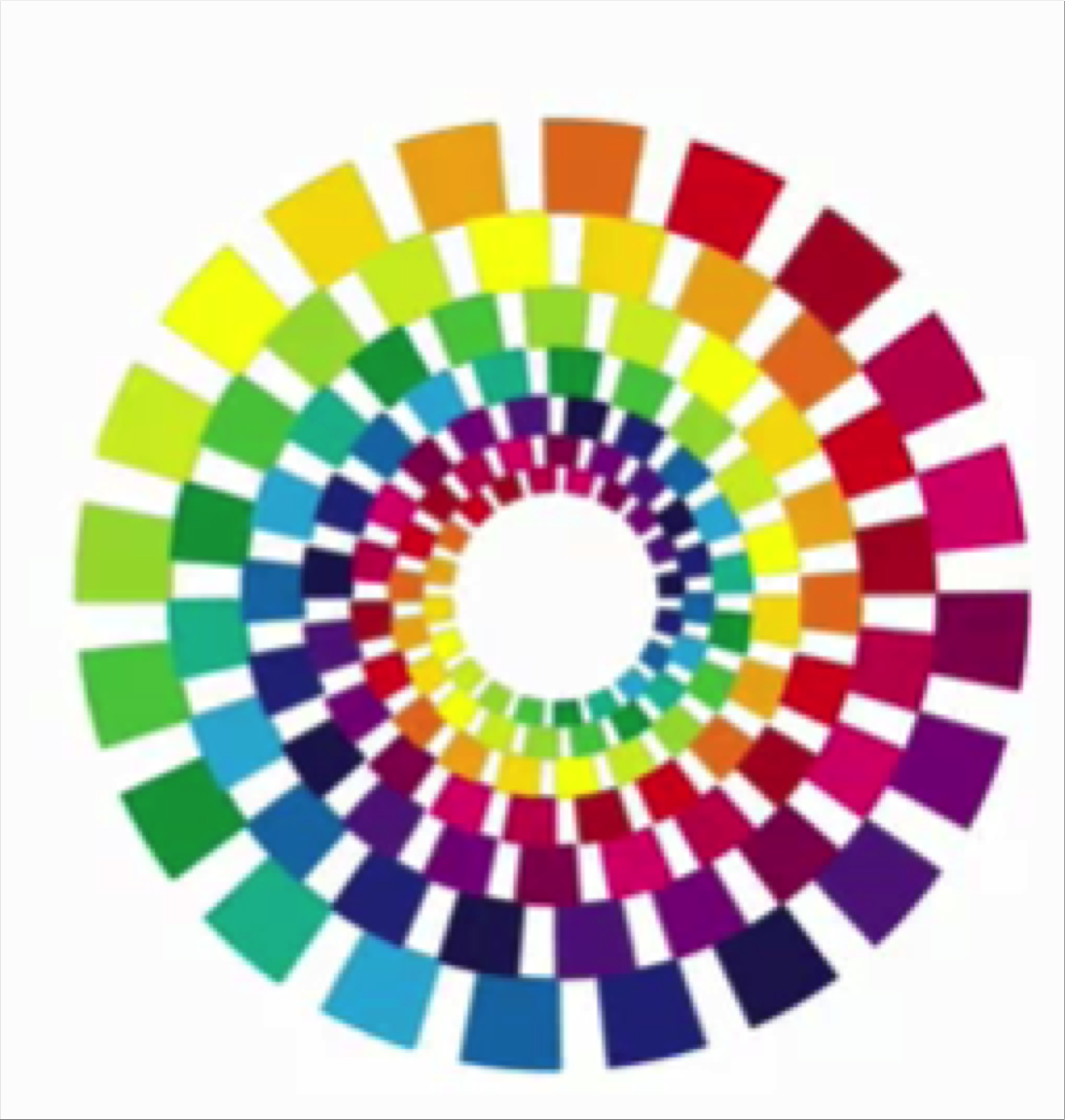 General Tips for all ELLs:
Label as much as you can in the classroom (e.g. doors, windows, plants, etc.).
“A picture is worth a thousand words:” Use visuals as much as possible to explain a concept with extensive modeling (charts, graphs, graphic organizers, photos, drawings, etc.).  
Allow students to draw/illustrate what they want to express but can’t communicate as well verbally, then show them how to describe their illustration in spoken and/or written words.  Drawings can also be used as a way of brainstorming and pre-writing.
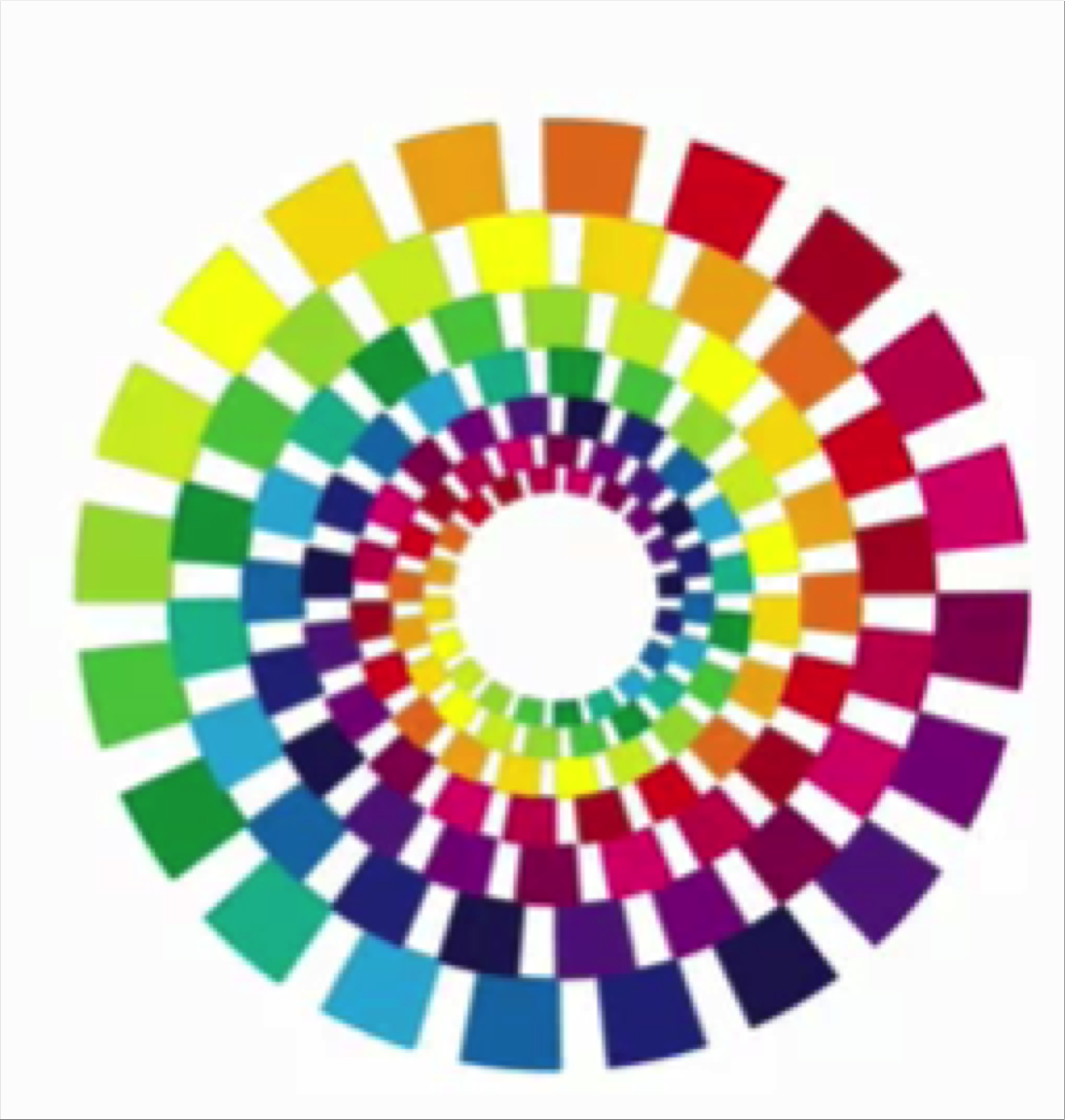 General Tips for all ELLs:
Explicitly teach the difference between spoken (informal) and written (formal) English.
Focus more on language use and less on language labels/rules.
Allow for greater repetition of new words, concepts, and items that are both spoken and written down, etc.  Repetition is key to language learning!
When Teaching Writing to ELLs:
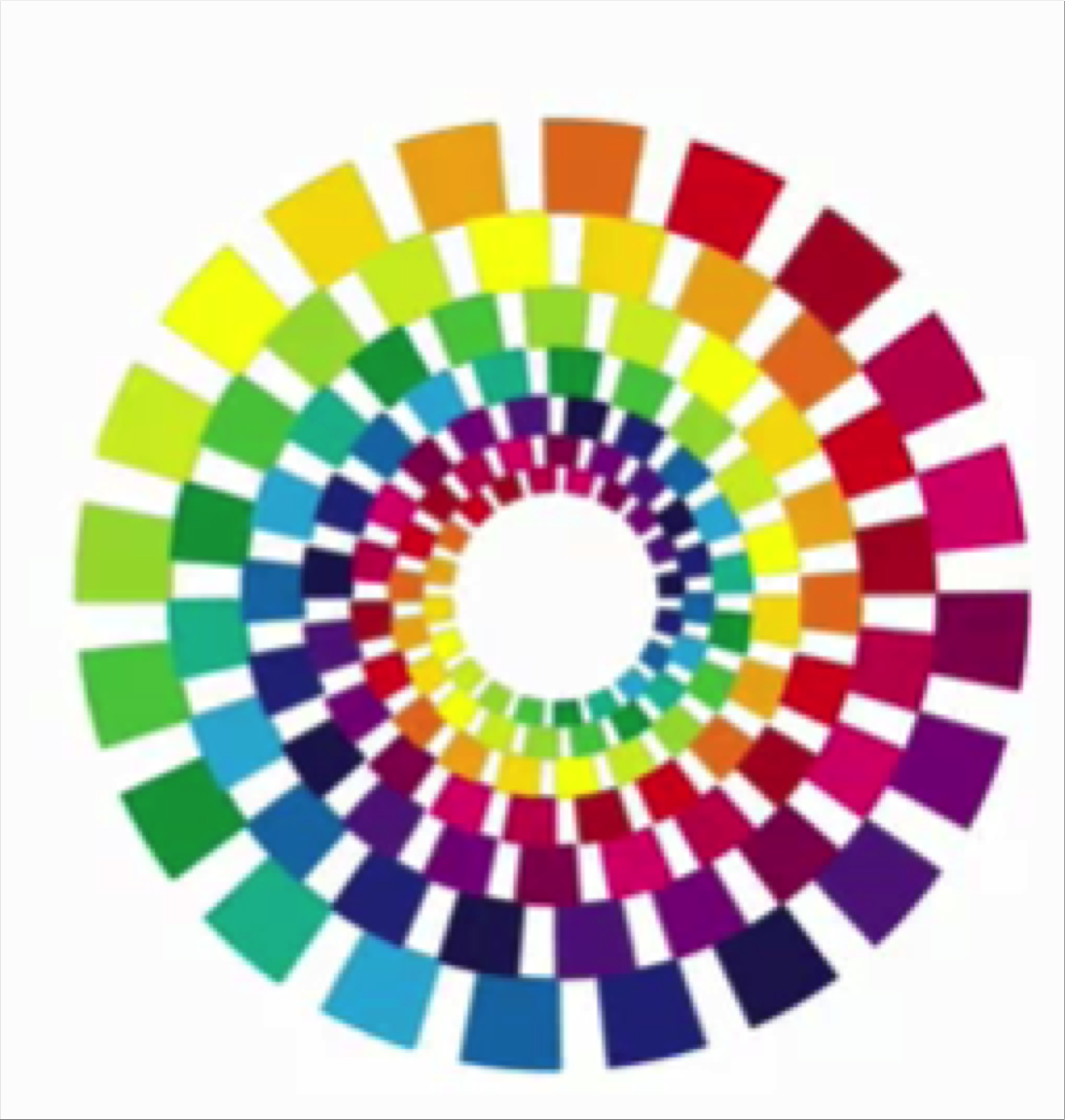 Encourage frequent low-risk free writing in English.
Allow students to practice writing down what they hear (dictation).
Allow them to use higher-frequency vocabulary to write complex topics. 
Encourage process writing and Writer’s Workshops in which revisions and one-on-one discussions about writing are frequent.
Employ peer-editing and self-editing as often as possible.
When Speaking to ELLs:
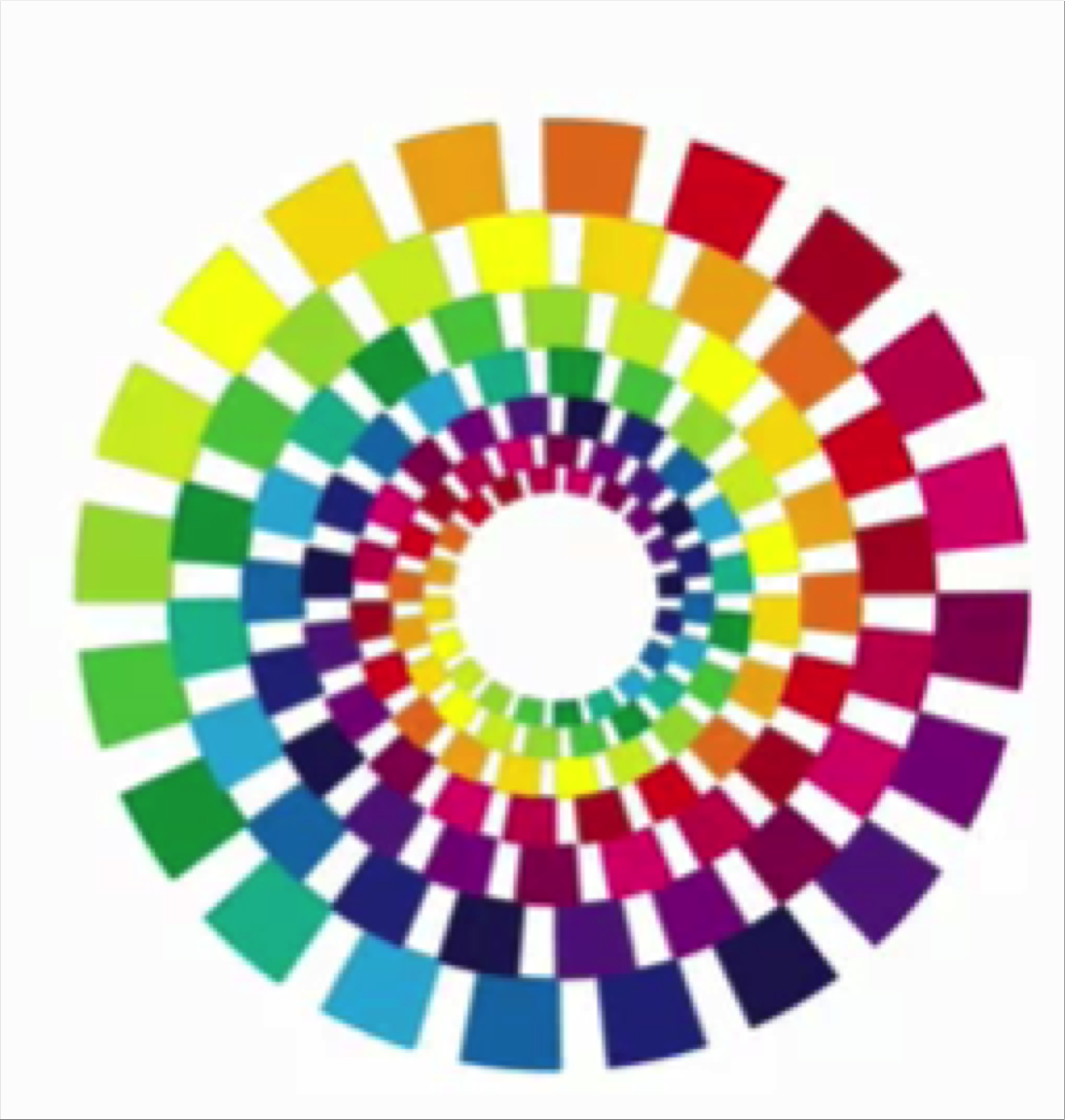 Make a point to speak more slowly than normal and enunciate each word clearly.
Use exaggerated animated facial expressions and gestures to support/illustrate a concept, object, or feeling.
Exaggerate intonation of words when speaking.
Use consistent vocabulary (say something in exactly the same way until it is comprehended), especially for daily routines and directions.
Model standard spoken language and correct spoken errors by paraphrasing.
When Teaching Vocabulary to ELLs:
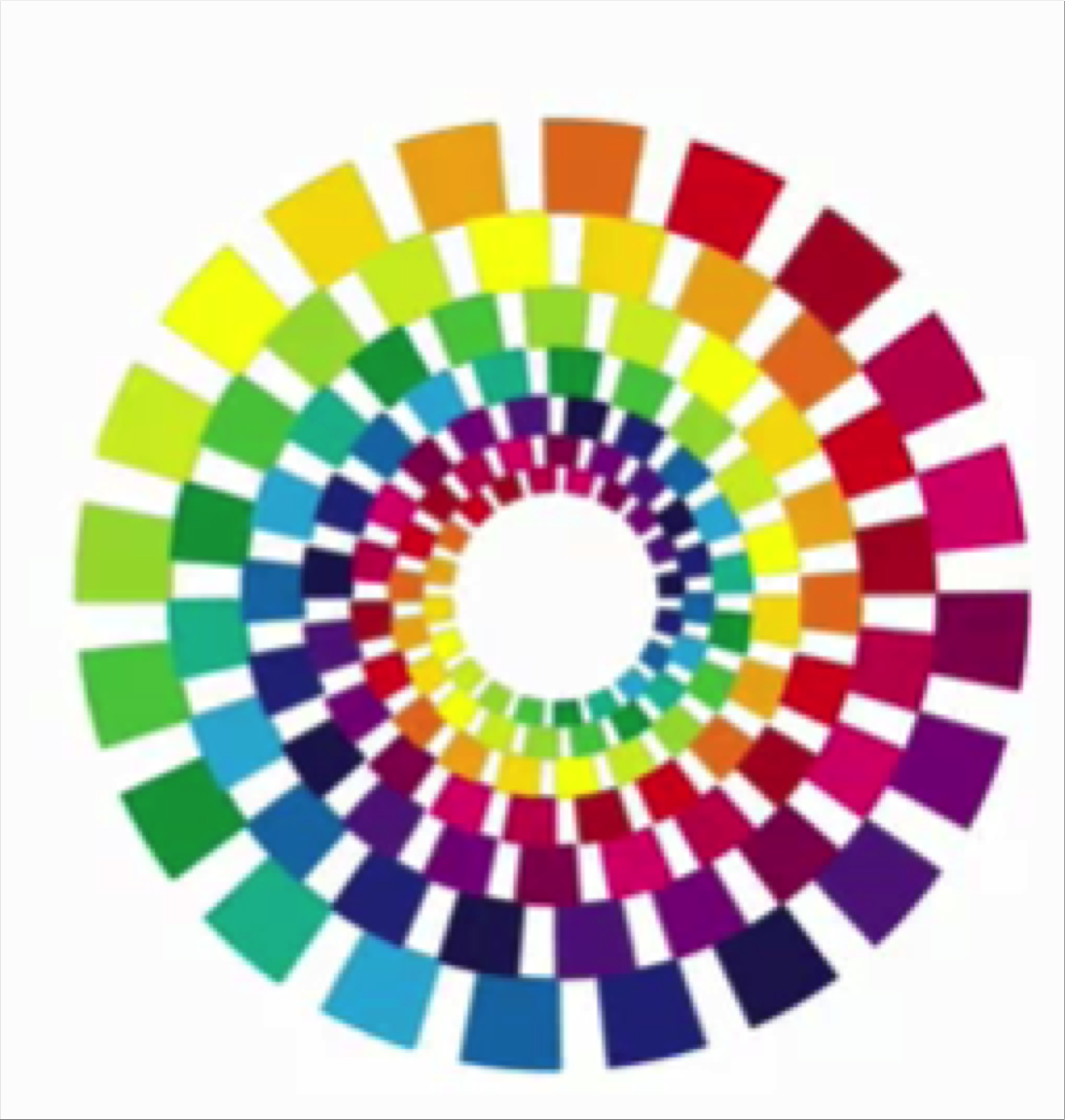 Assign students a vocabulary notebook in which they record words they read or hear, and then write their definitions/synonyms, illustrations, and/or translations.
Use T.P.R. (Total Physical Response) to teach a concept/word.
Teach grammar and lower-frequency (“Tier 2-3”) vocabulary explicitly using text from all subject/content areas.
Use high-frequency words in speaking and texts first, then scaffold to lower frequency words.
When Teaching Reading to ELLs:
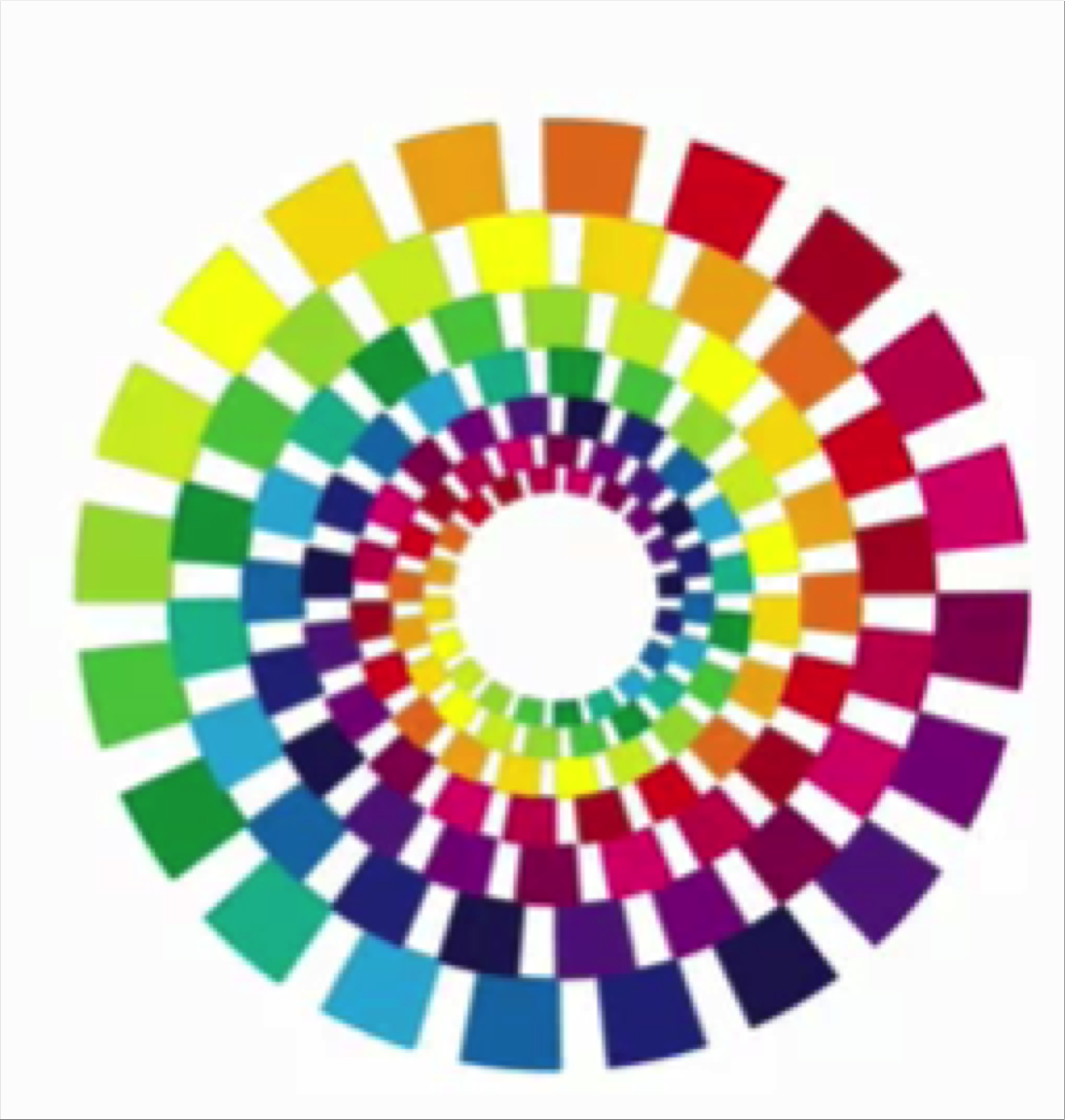 Write down and point to every word as you/the student presents it/reads it aloud. 
Before reading, build tons of background knowledge about both content and Tier 2 and 3 vocabulary words.
Whenever possible, adjust/simplify text to students’ level of comprehension.
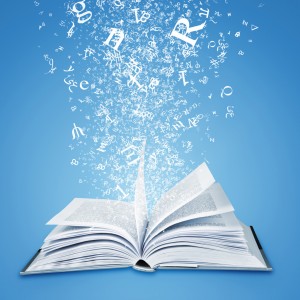 Specific Accommodations for ELLs:
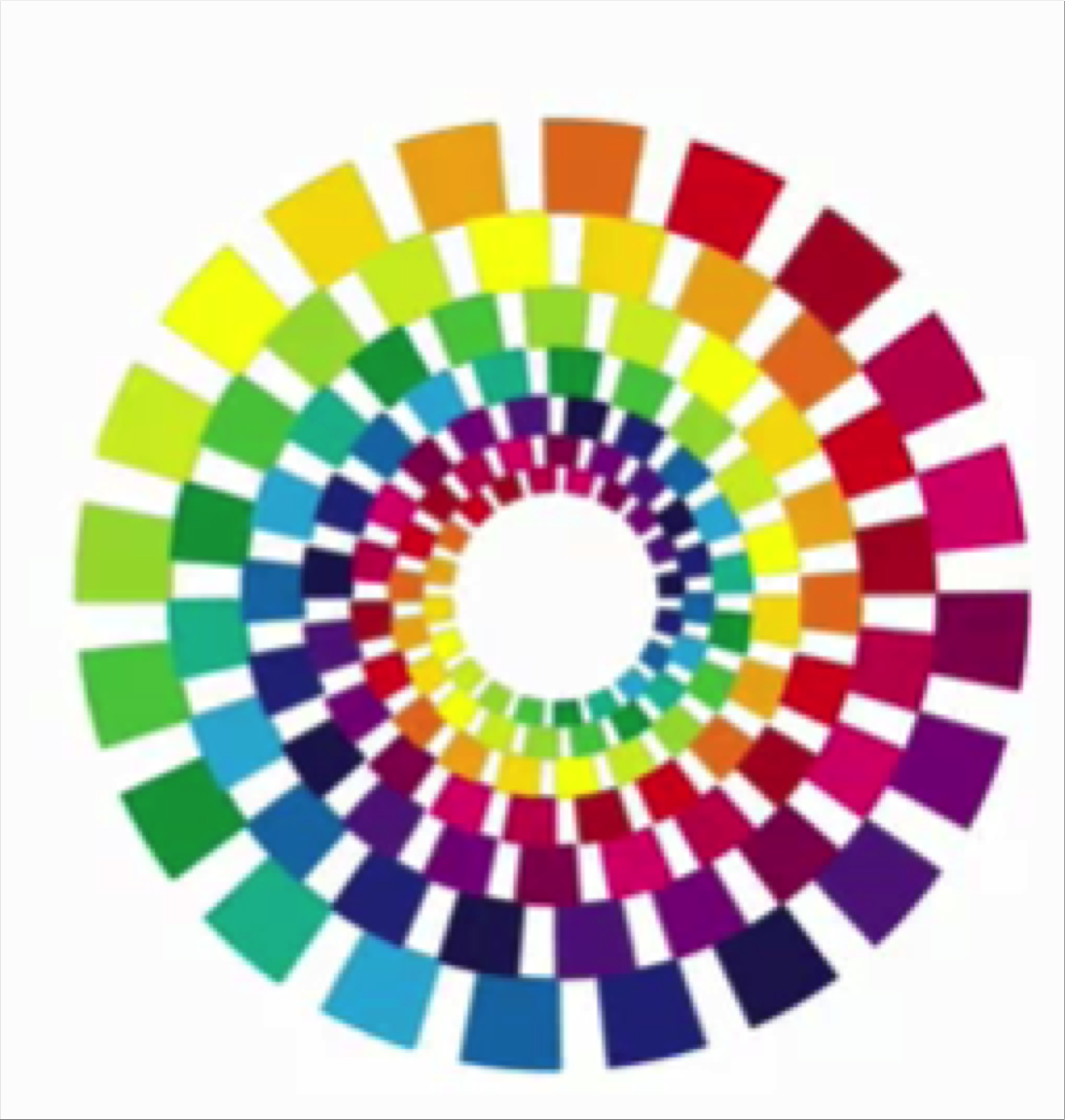 Whenever possible, allow the questions themselves on assessments to be worded as simply as possible.
Allow students more time to process information and thoughts before production (speaking, writing), and more time to speak.
Allow students more time to complete assignments (time and a half or more), especially exams and longer written assignments.
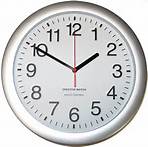 Connection to Home Language 
And Culture for ELLs:
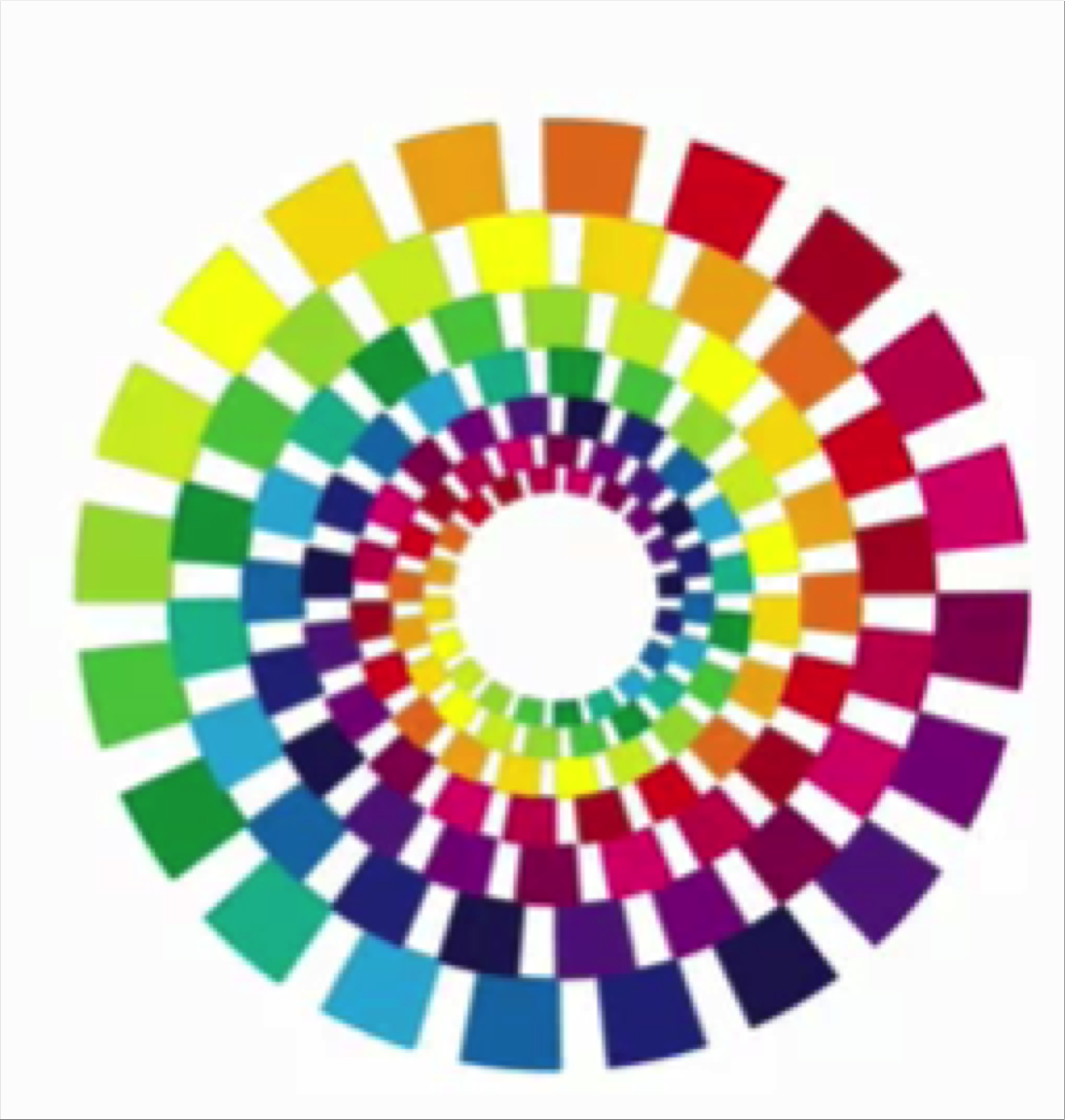 Require that Beginning and Intermediate ELLs have and use a bilingual dictionary in their first language.
Encourage students to make connections to their native language and home country/culture whenever possible.
If students are literate in Spanish, emphasize the inconsistency of English.  Drill sight words more often with these students.
Connection to Home Language 
And Culture for ELLs:
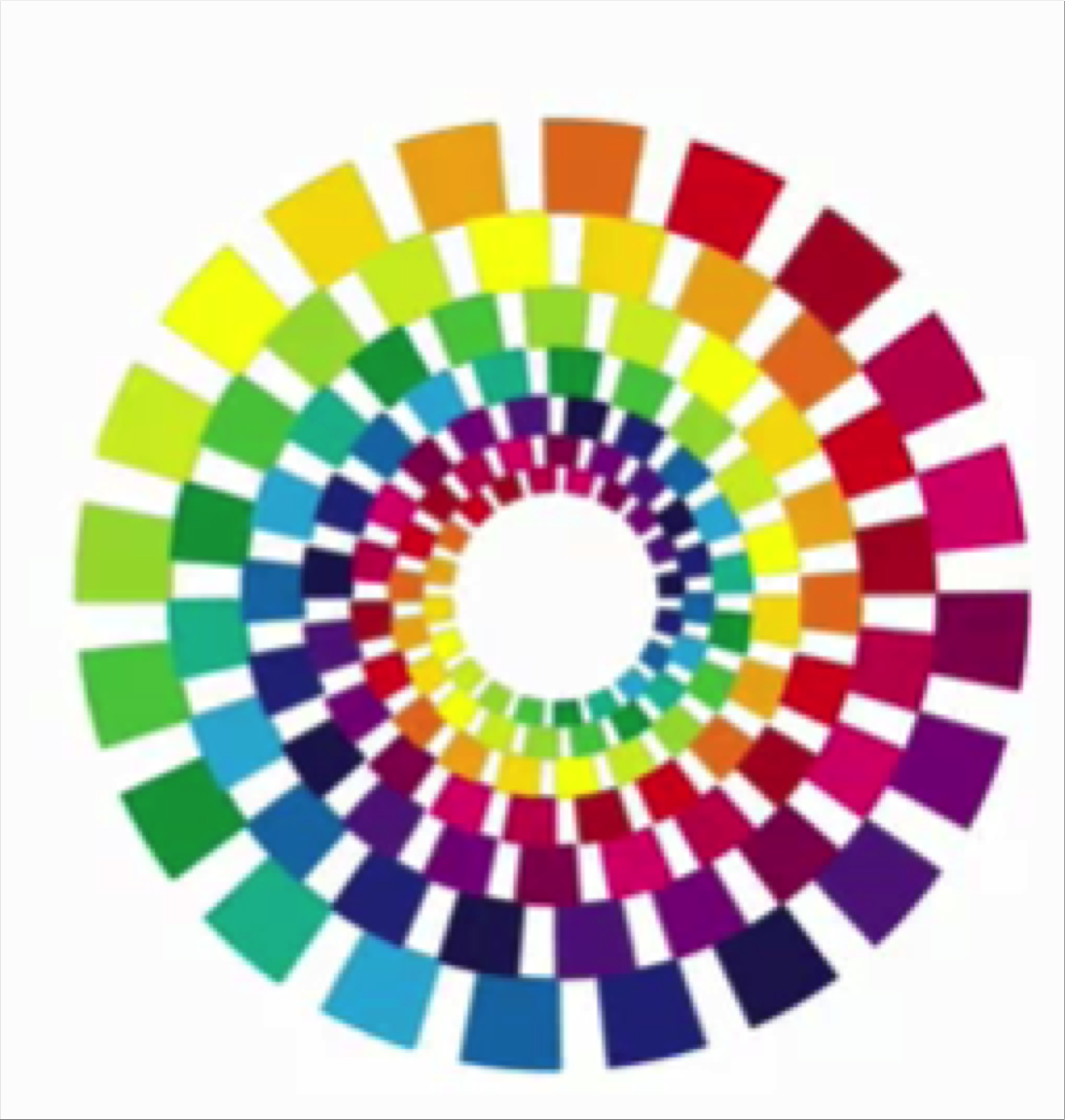 If Spanish is their first language, emphasize and explicitly teach cognates and false cognates. 
Don’t discourage a student from speaking or writing in her native language, especially if she is a beginner- just require that she finds a way to also express in English either by: 
Repeating/copying you
Figuring out a different way                                          to say it, or 
Using a bilingual dictionary
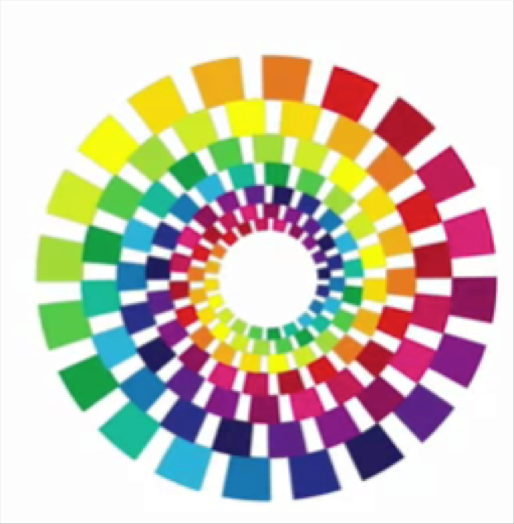 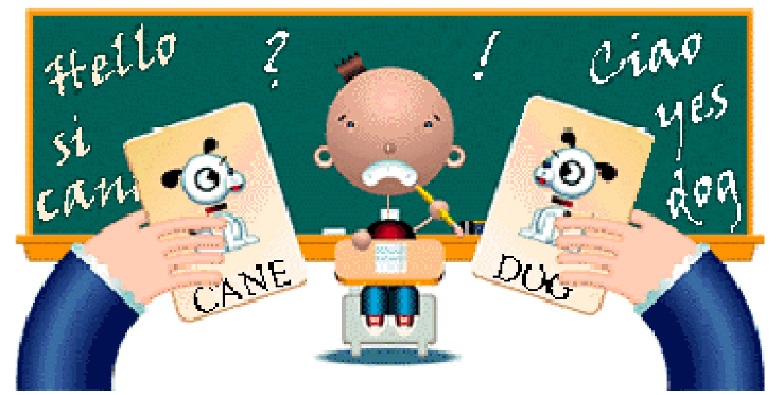 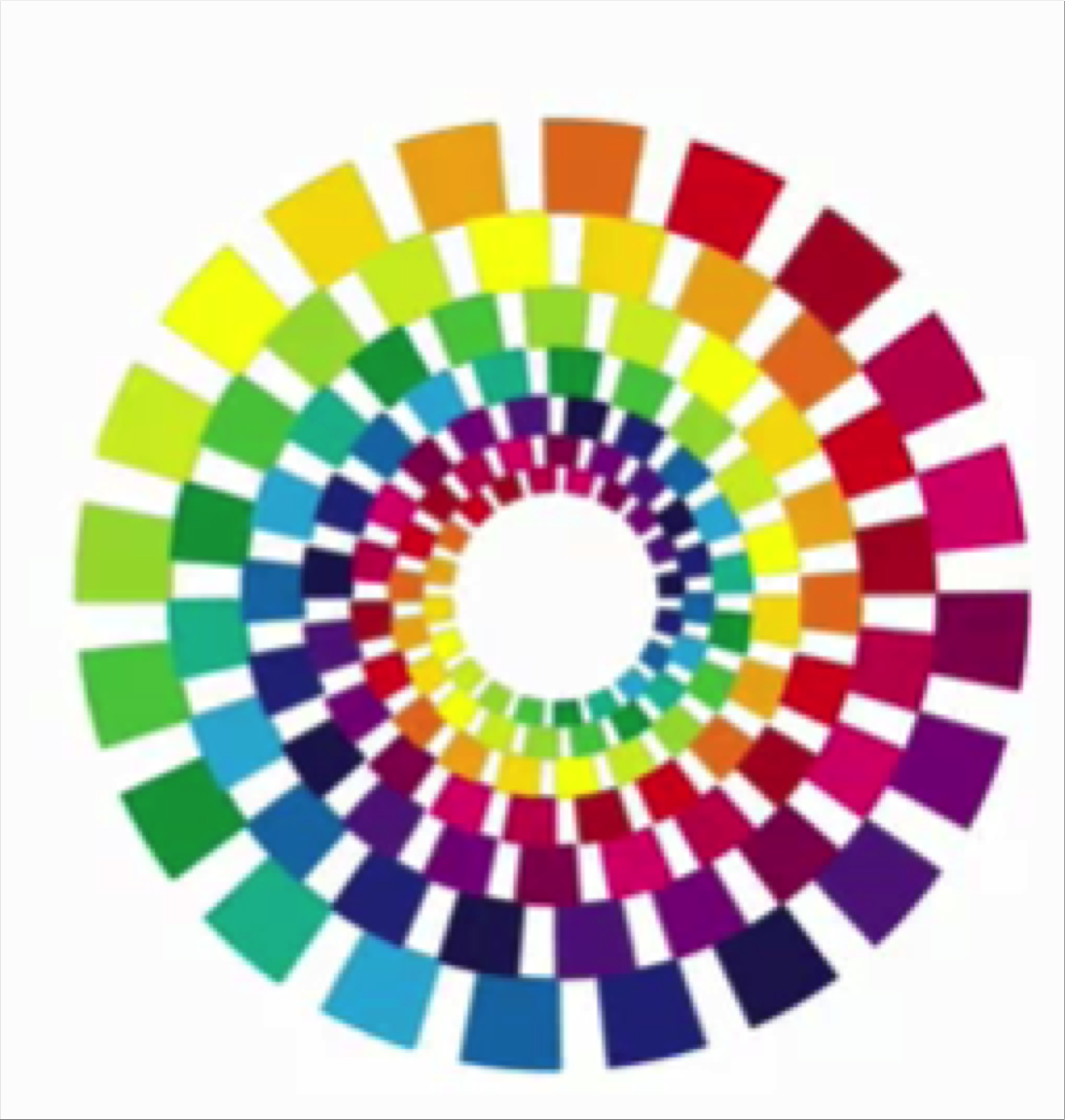 Grouping/Classroom Management:
Allow students to share ideas orally with partners (especially friends) and/or small groups before or instead of sharing with the whole class.
Pair/group students heterogeneously (i.e. more proficient students with those who are less proficient).
Seat less proficient students in the middle of the classroom so they can be most aware of what others are doing.
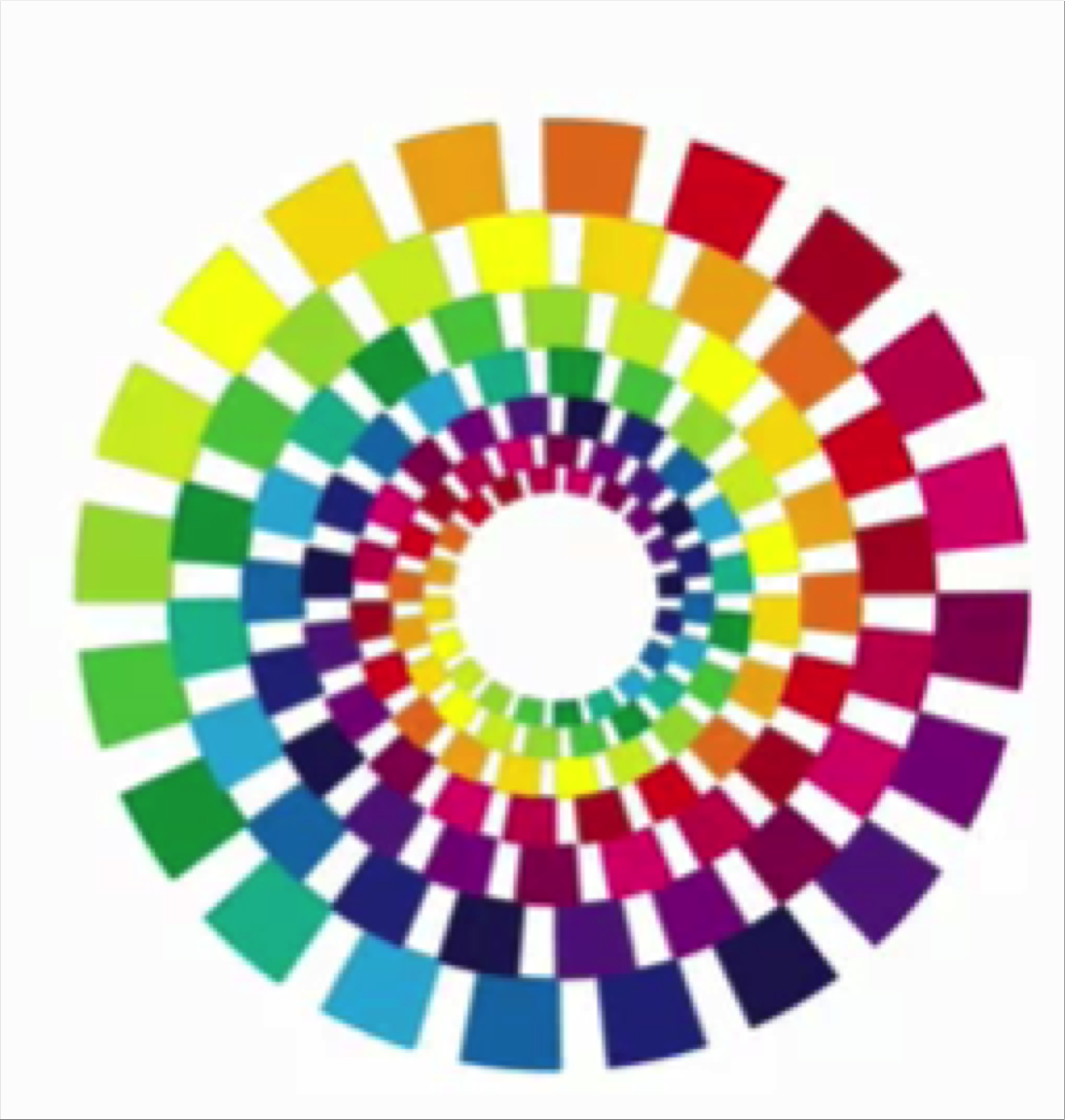 My website: www.peopleleap.com
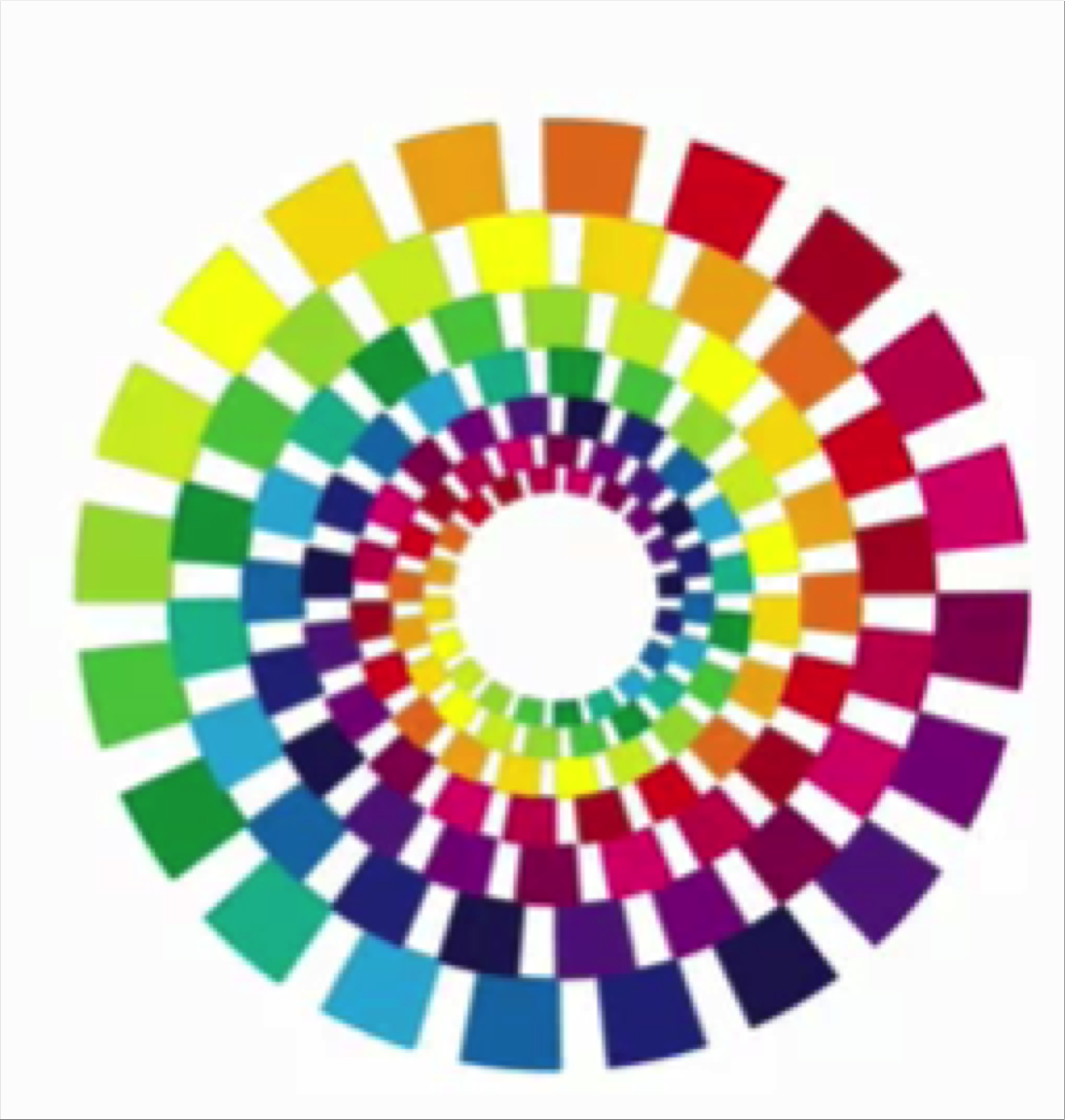 Thank you!Questions? Comments?
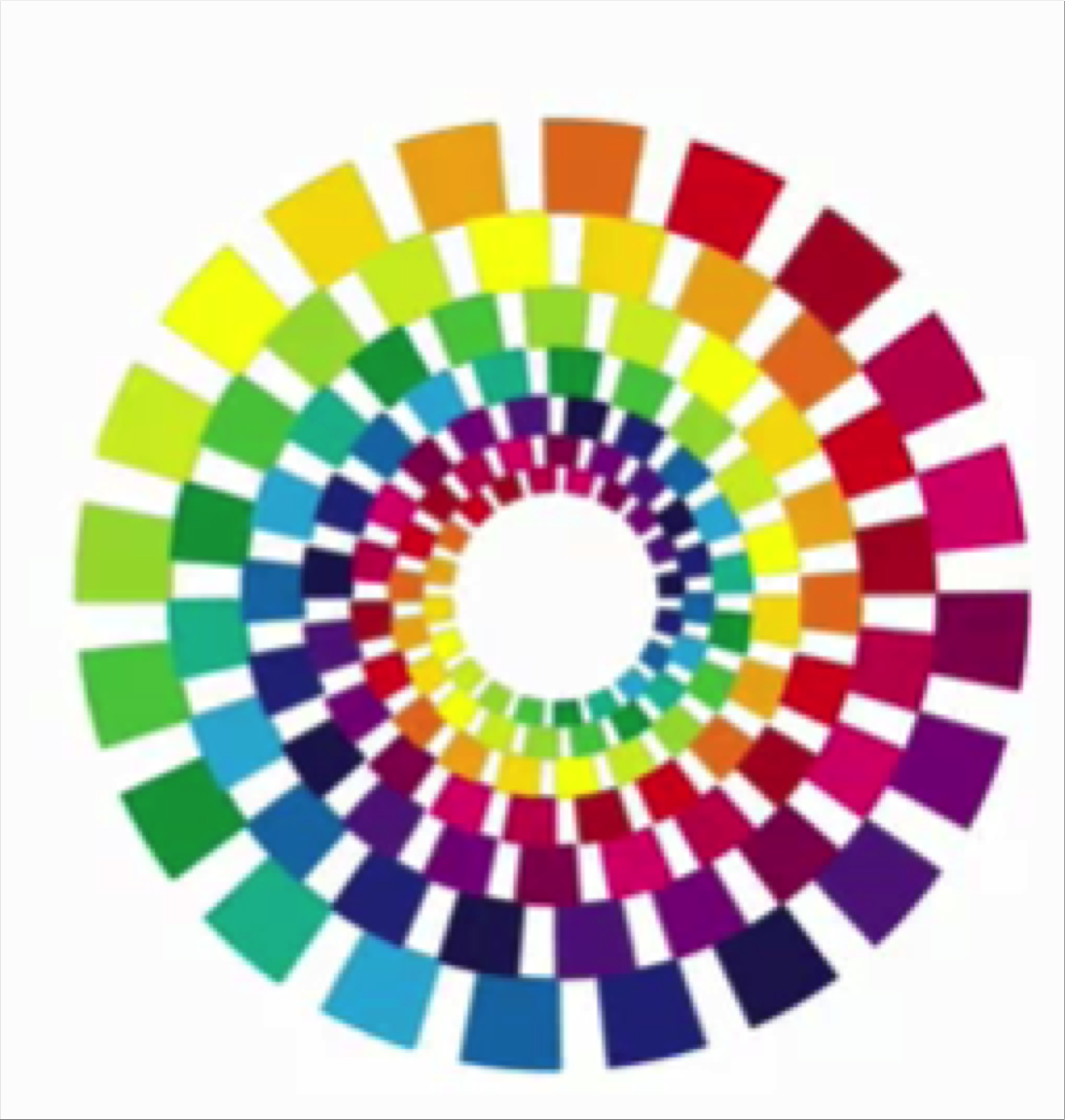 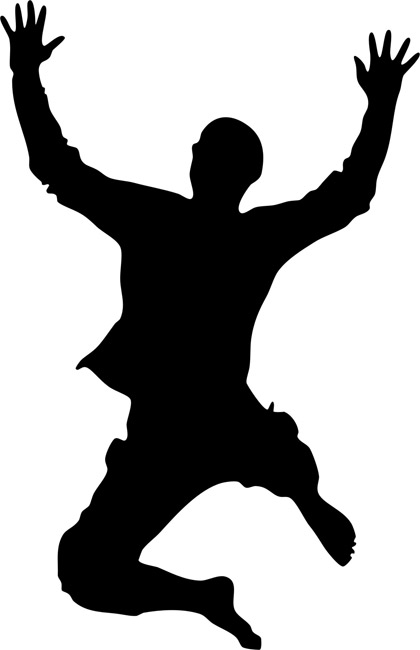 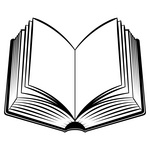 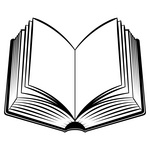 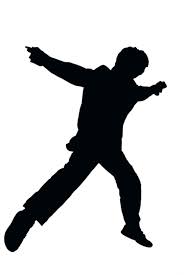 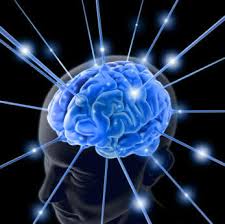 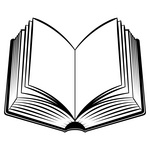 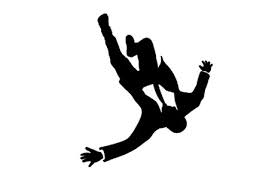